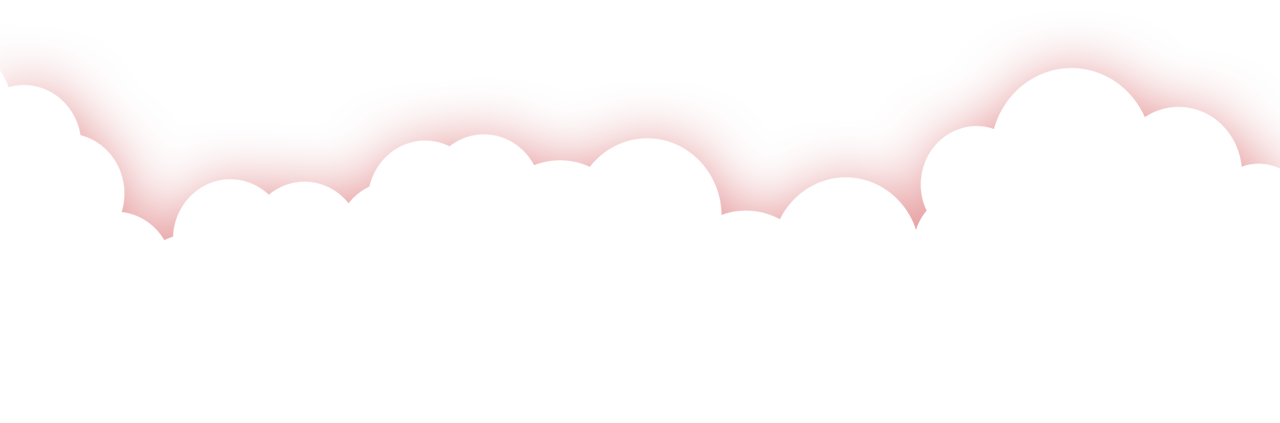 TRƯỜNG TIỂU HỌC THỚI TAM
Luyện từ và câu 4
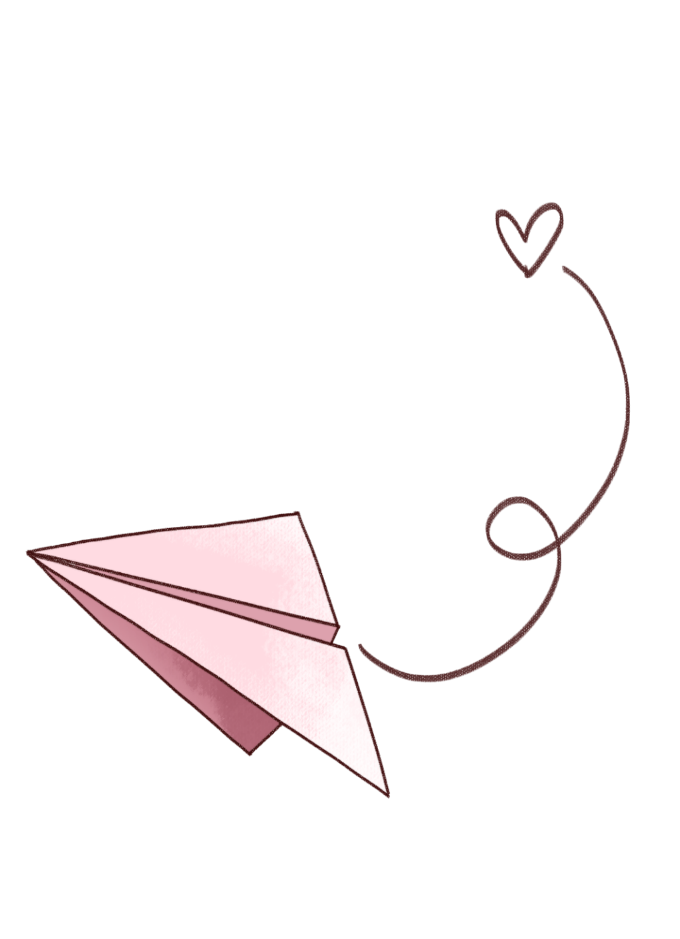 LUYỆN TẬP VỀ TÍNH TỪ
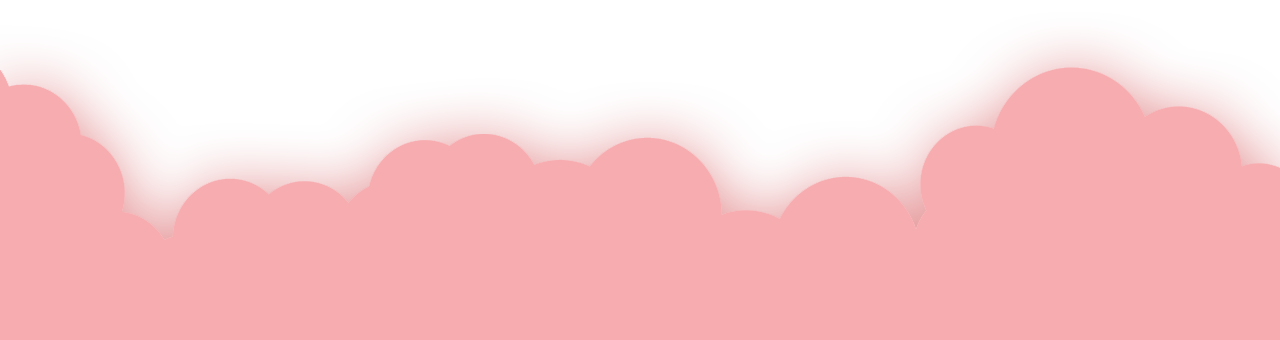 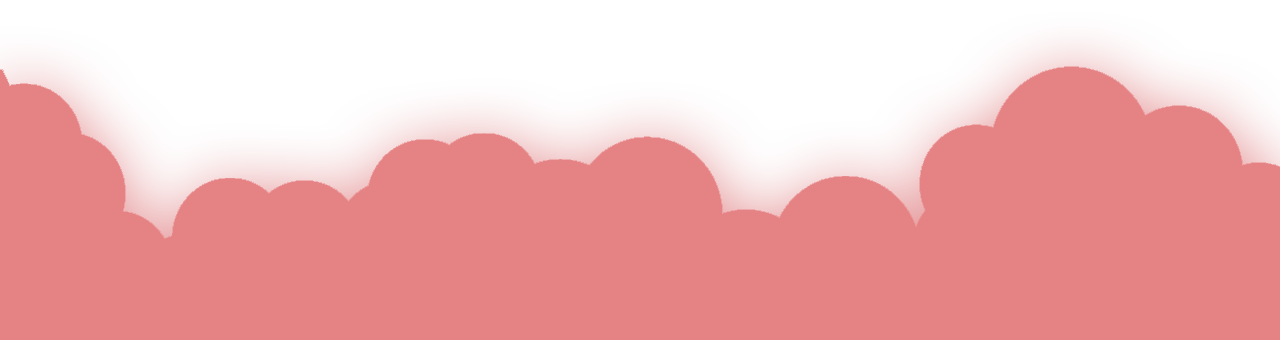 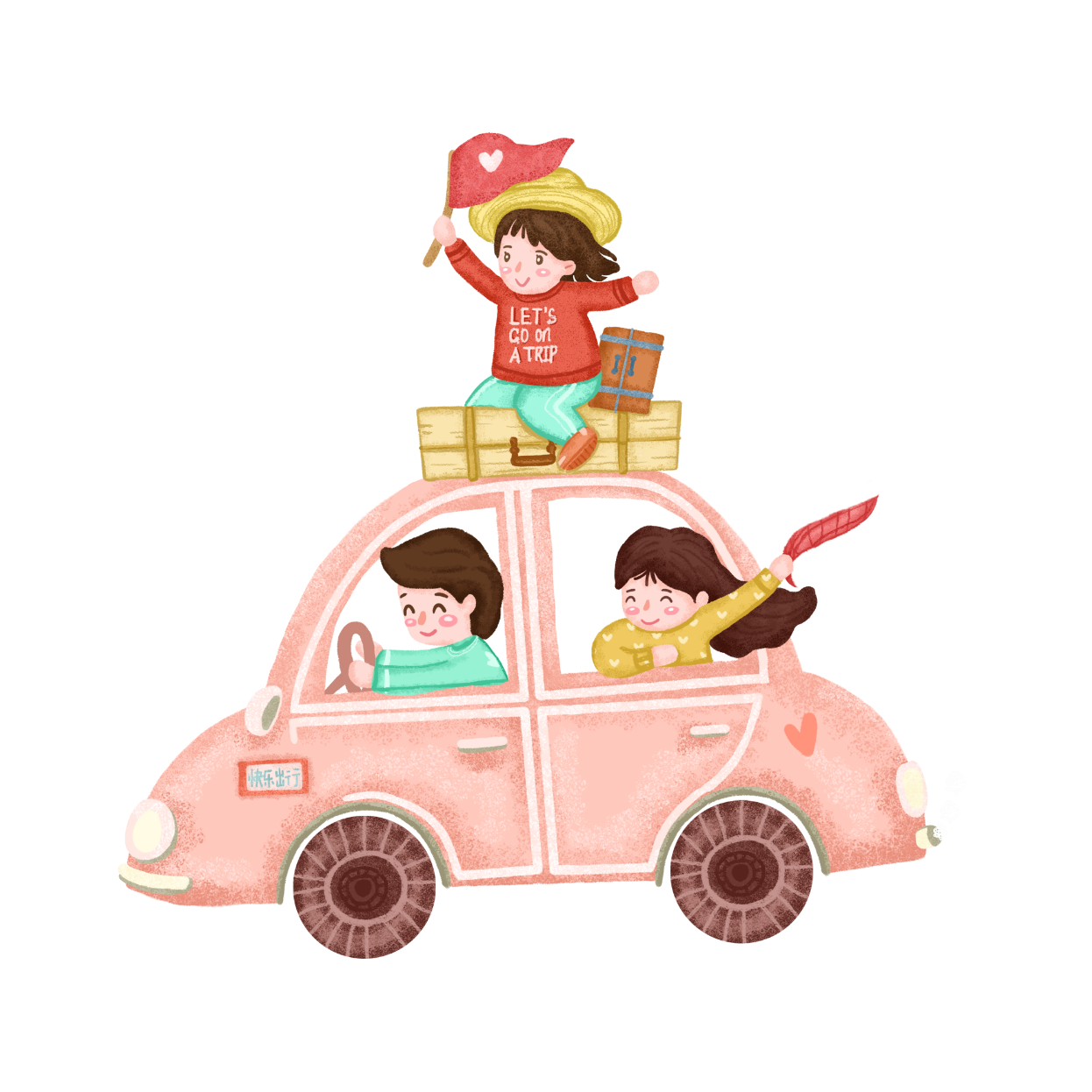 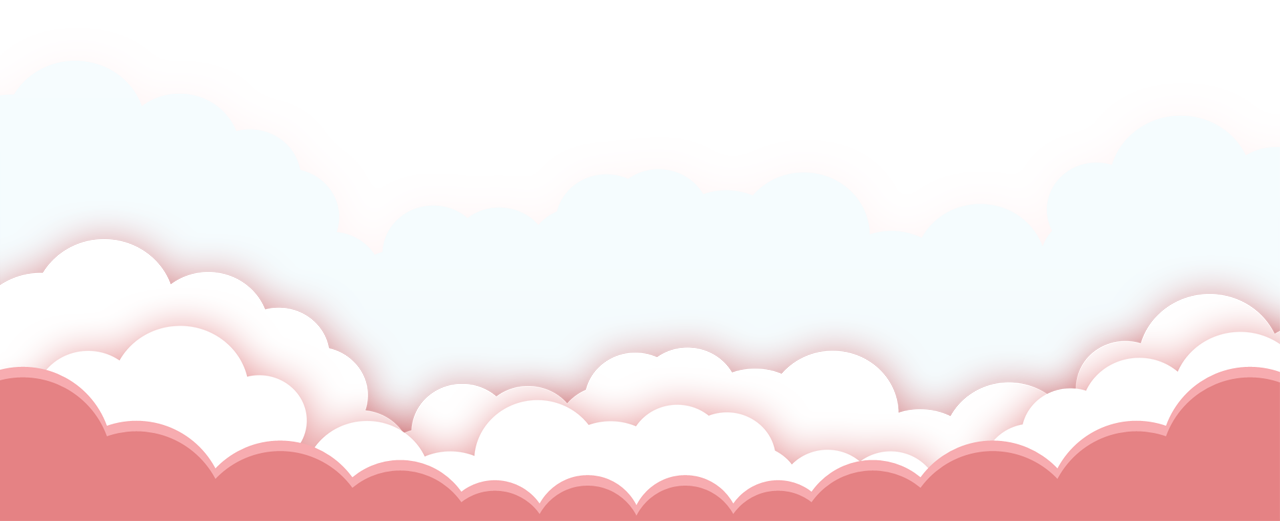 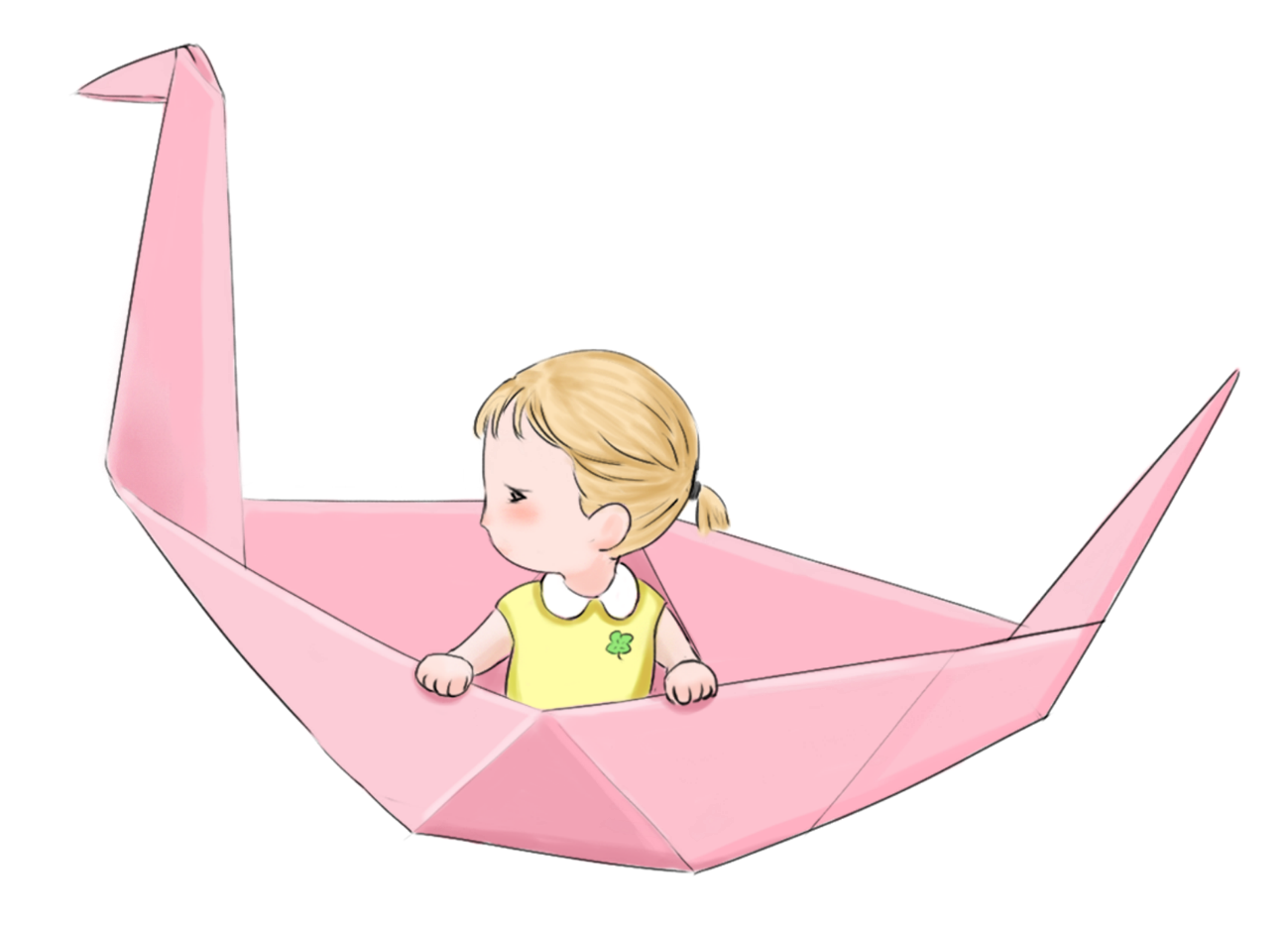 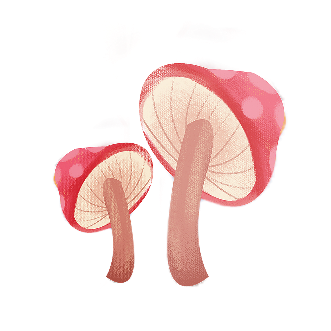 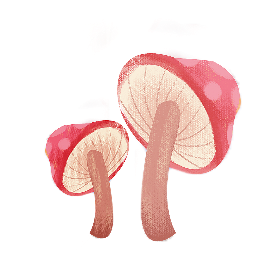 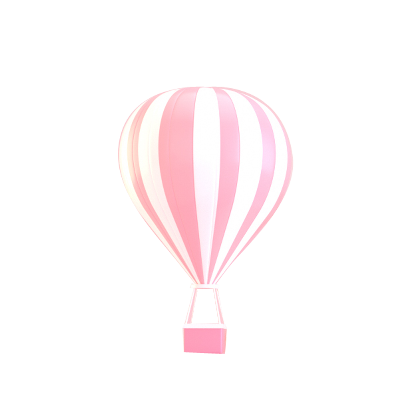 KHỞI ĐỘNG
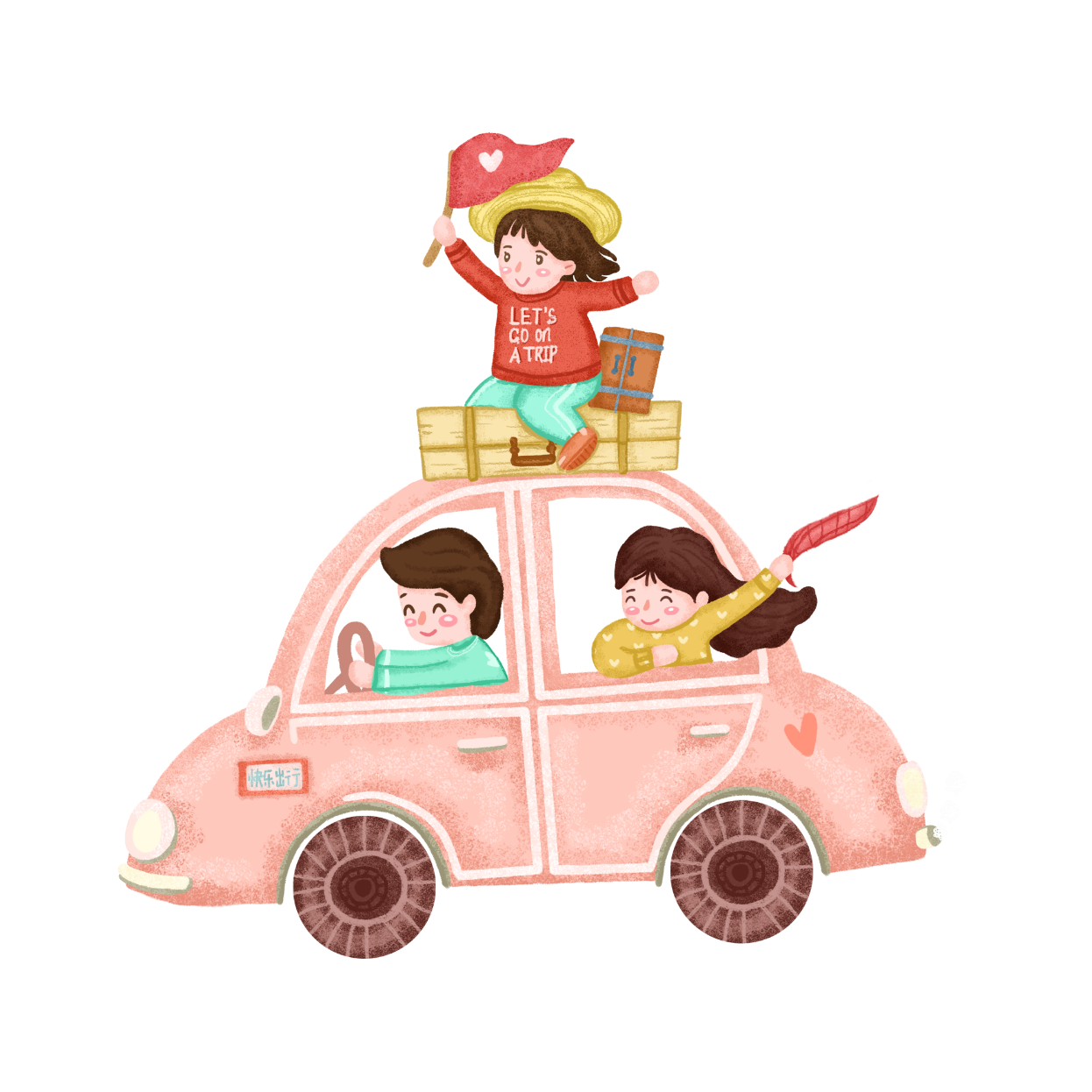 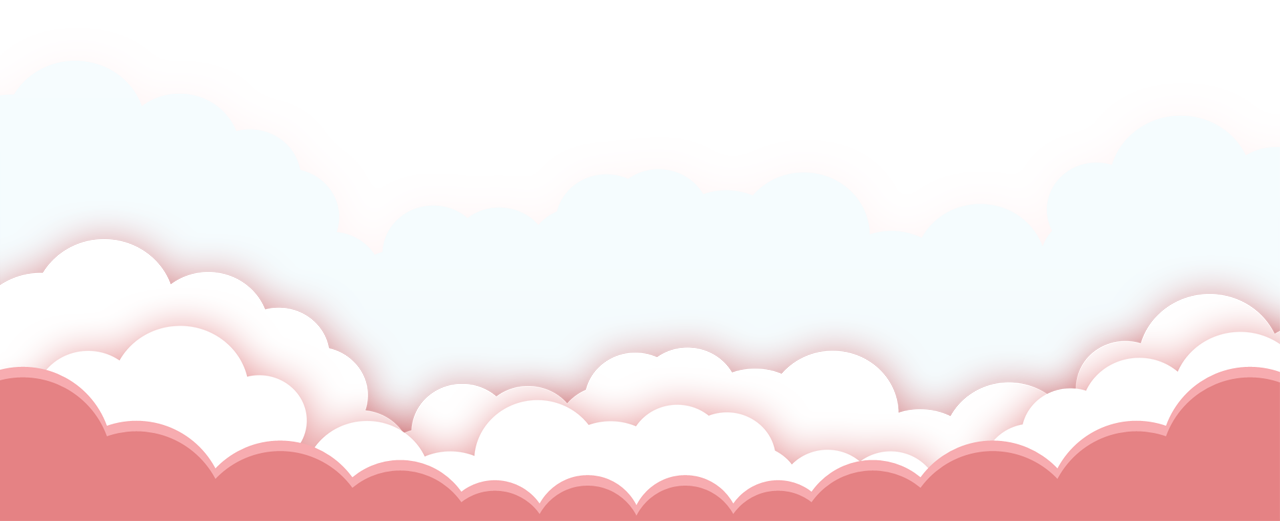 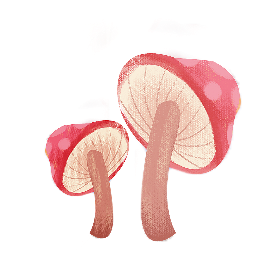 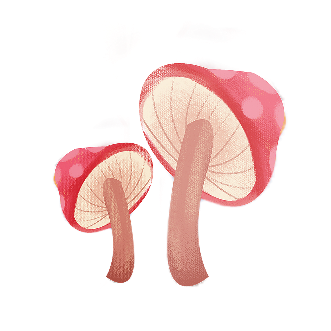 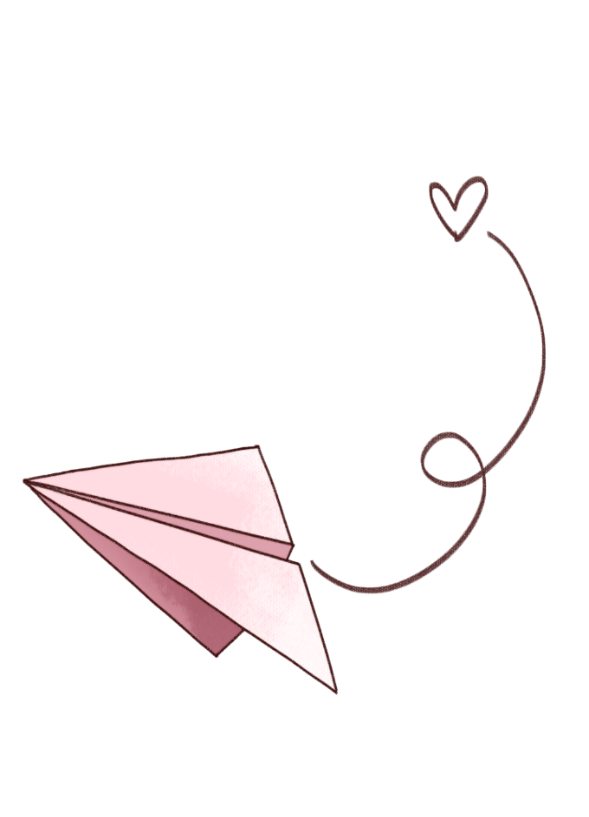 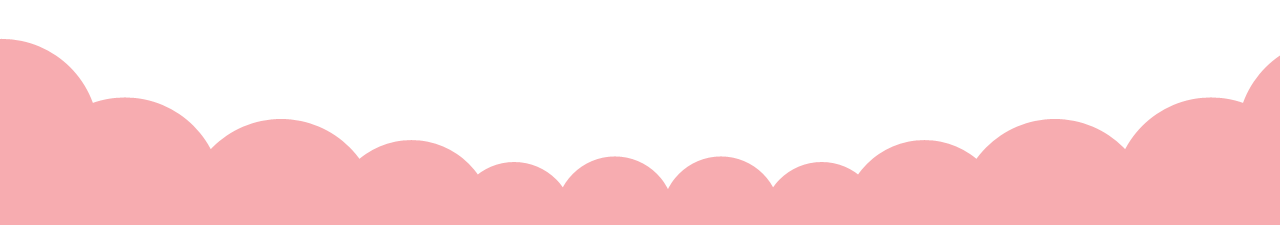 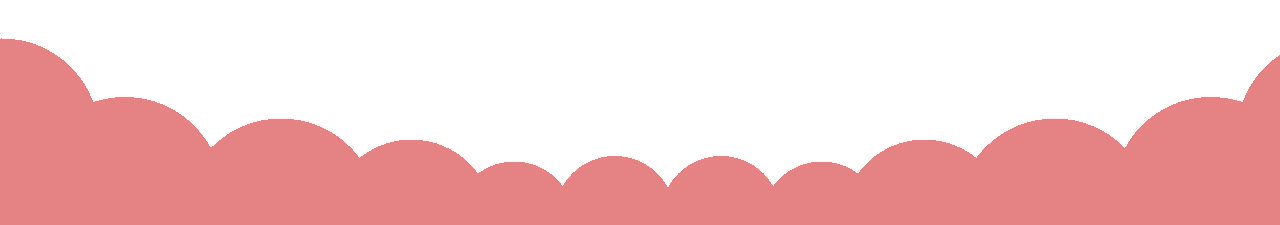 Em hãy tìm các tính từ trong khổ thơ sau
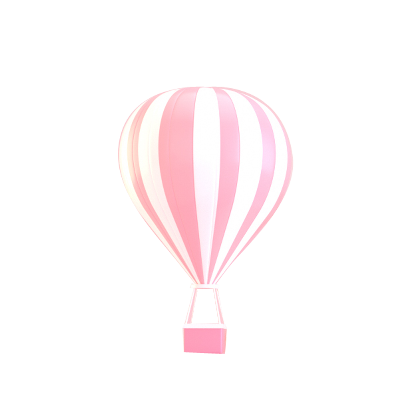 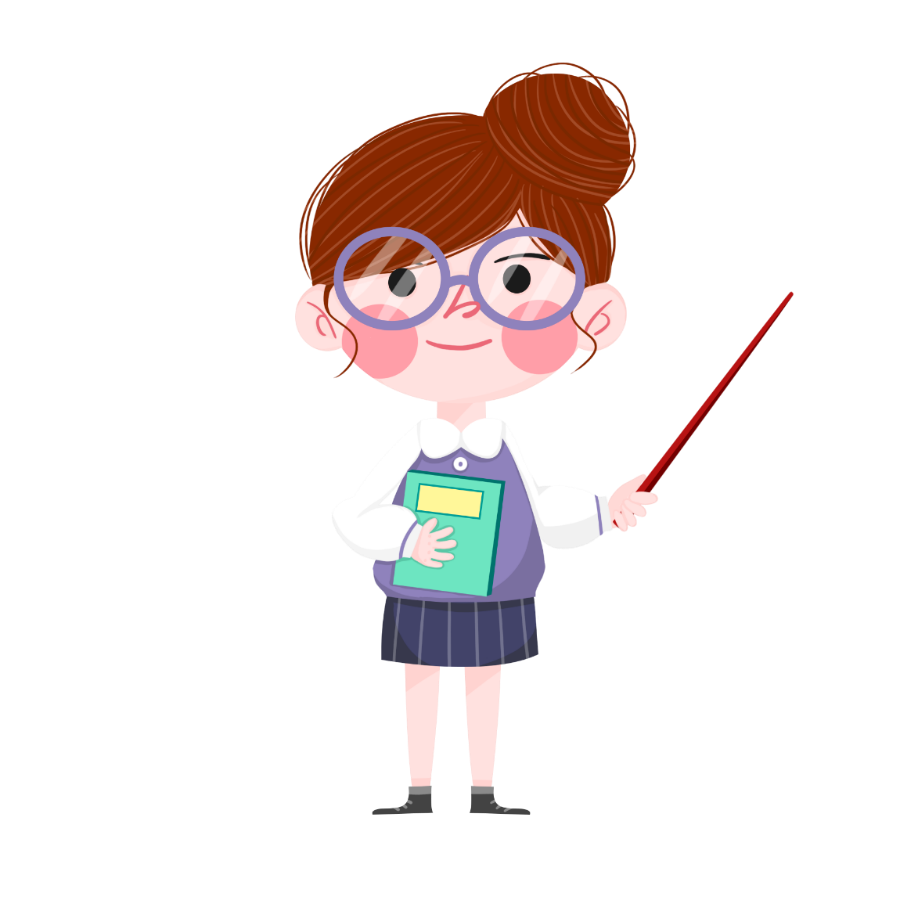 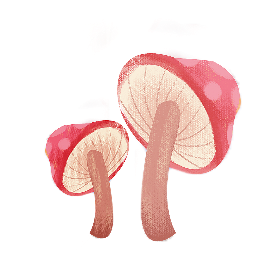 Chú bé loắt choắt
Cái xắc xinh xinh
Cái chân thoăn thoắt
Cái đầu nghênh nghênh
(Trích Lượm - Tố Hữu)
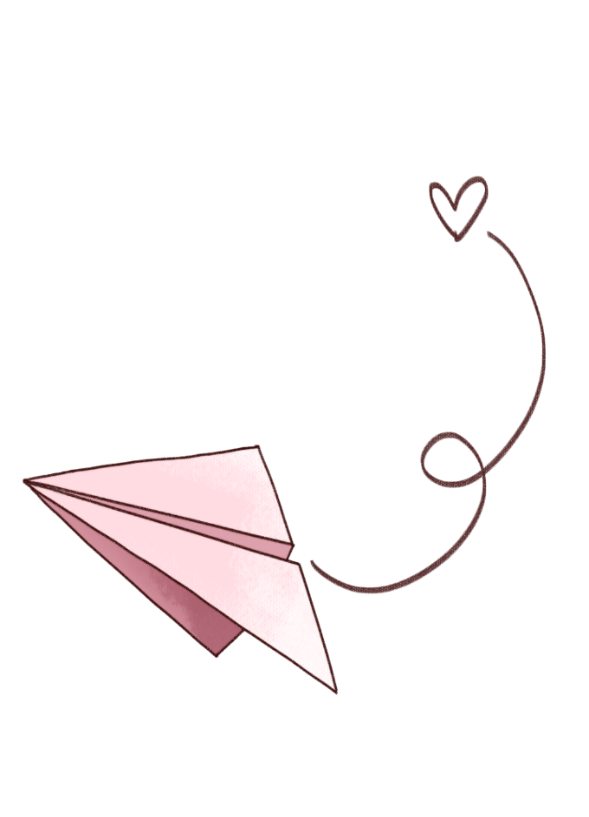 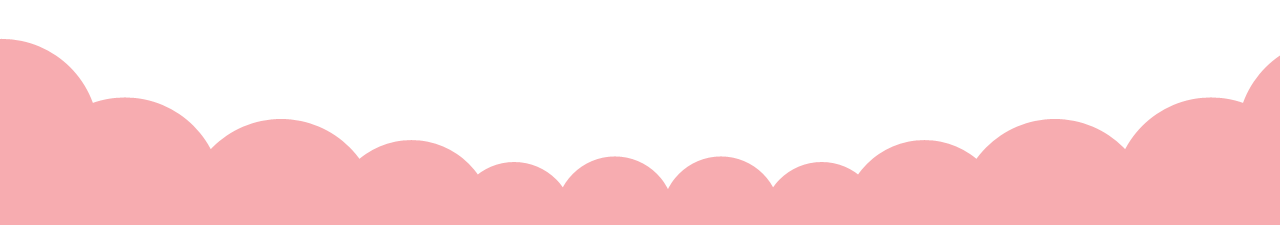 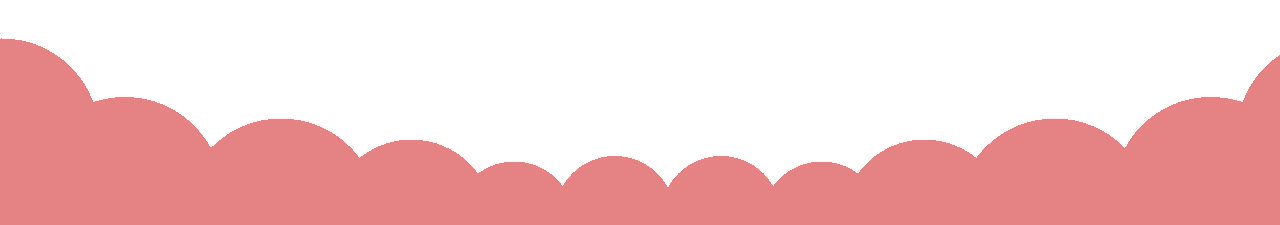 Các tính từ trong khổ thơ sau là:
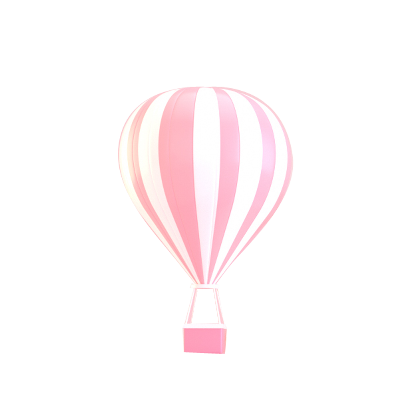 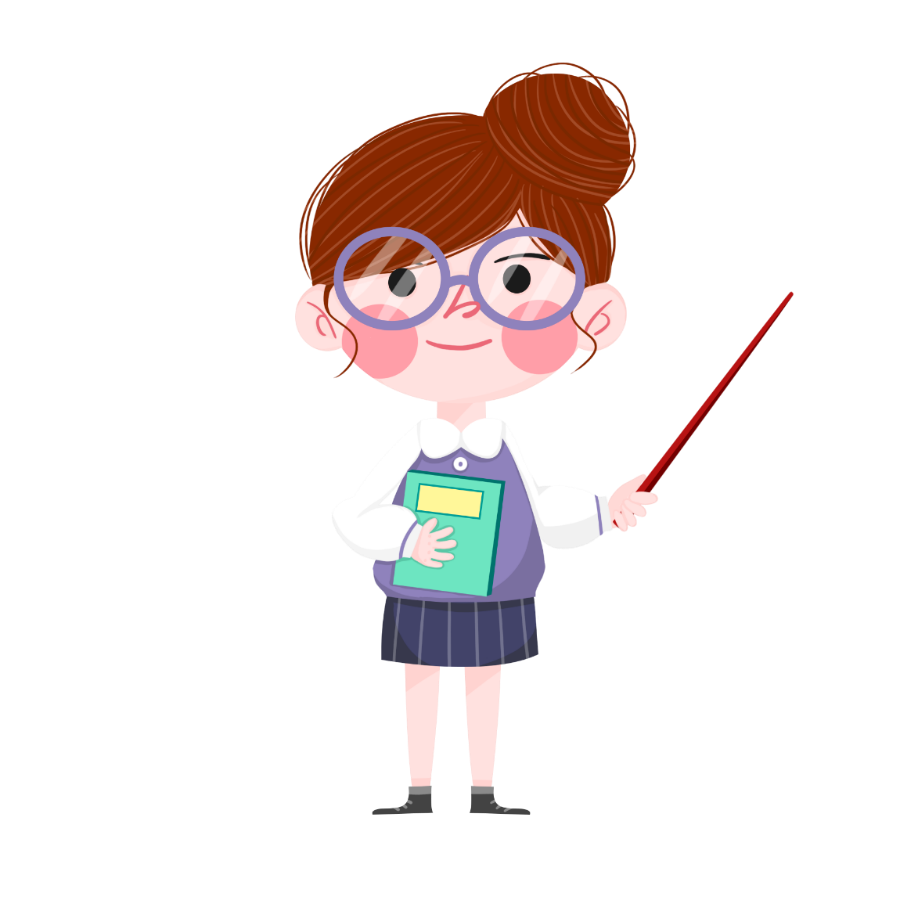 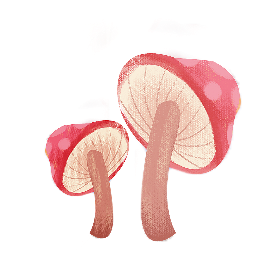 Chú bé loắt choắt
Cái xắc xinh xinh
Cái chân thoăn thoắt
Cái đầu nghênh nghênh
(Trích Lượm - Tố Hữu)
loắt choắt
xinh xinh
thoăn thoắt
nghênh nghênh
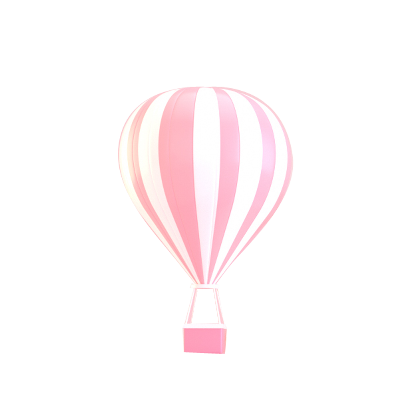 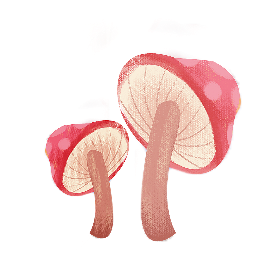 CHỌN TỪ PHÙ HỢP
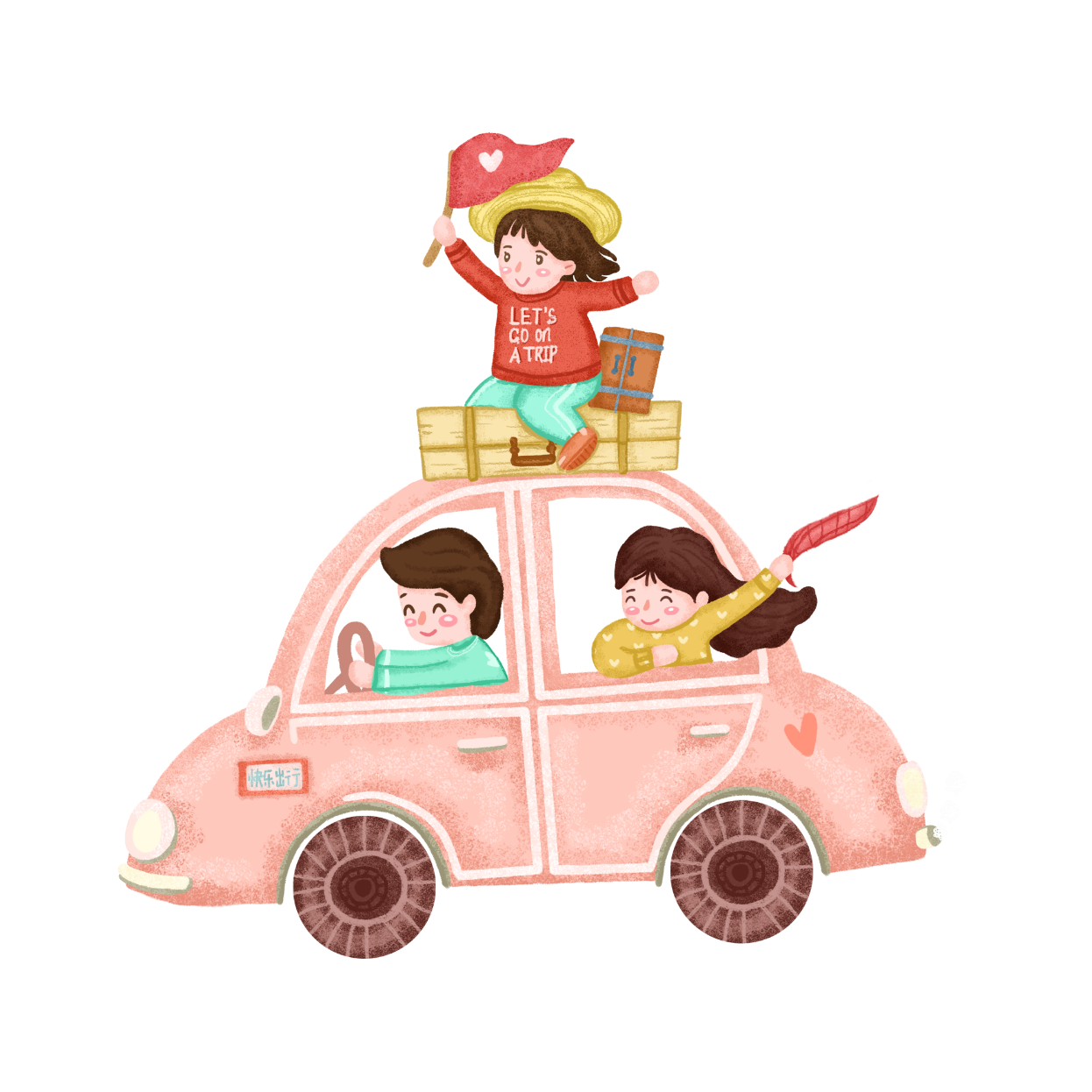 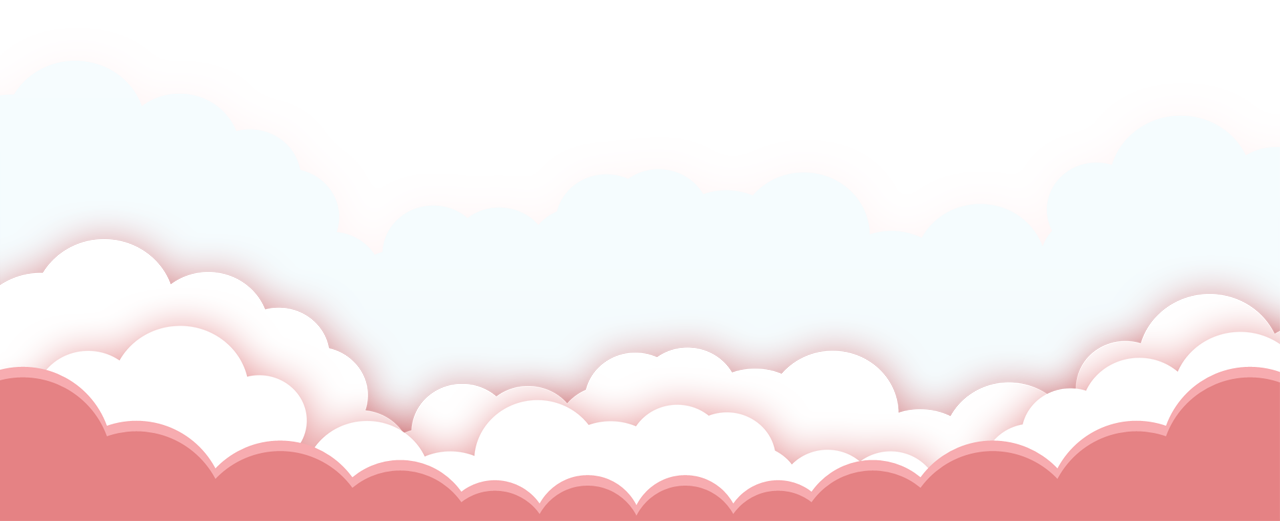 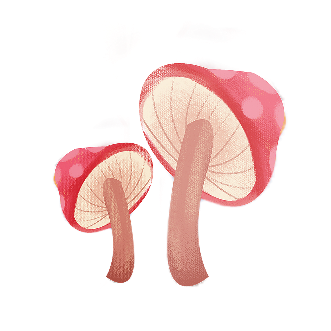 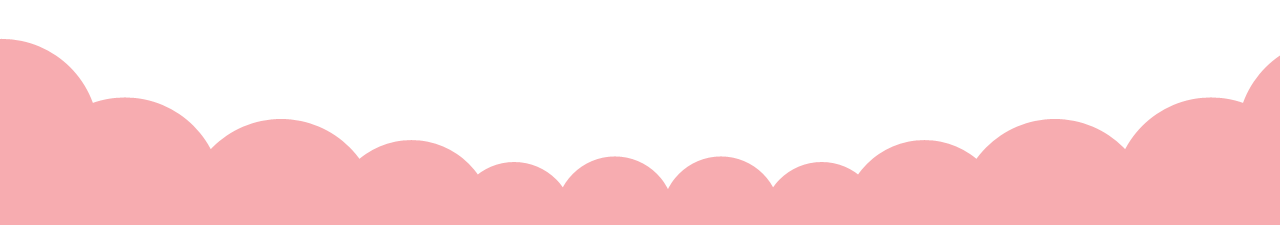 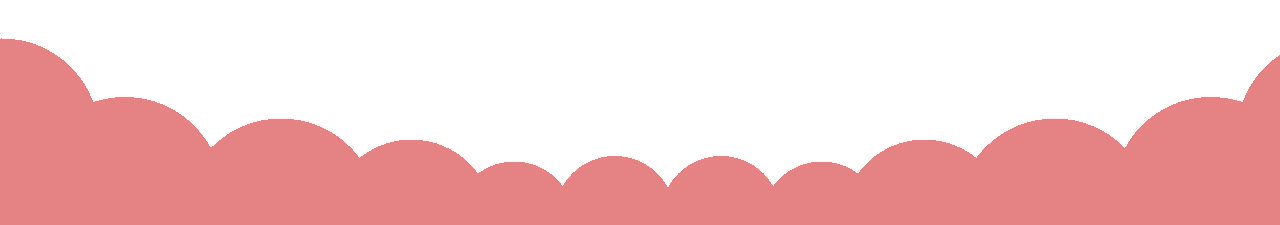 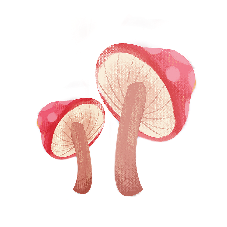 Bài 1: Thay      bằng một trong các từ hơi, rất, quá, lắm.
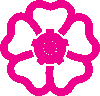 a. Vì có thân hình nặng nề, voi di chuyển     chậm.
b. Ở đầu nguồn, nước suối     trong.
c. Khóm hoa mười giờ đẹp     !
d. Vì bị ốm, không được đi chơi Thảo Cầm Viên nên Lan      buồn.
e. Bỏ lỡ cơ hội nhìn thấy con chim xanh, cây xấu hổ tiếc      .
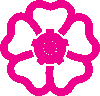 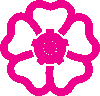 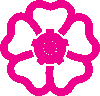 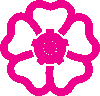 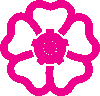 CÁ NHÂN LÀM BÀI VÀO VỞ BÀI TẬP
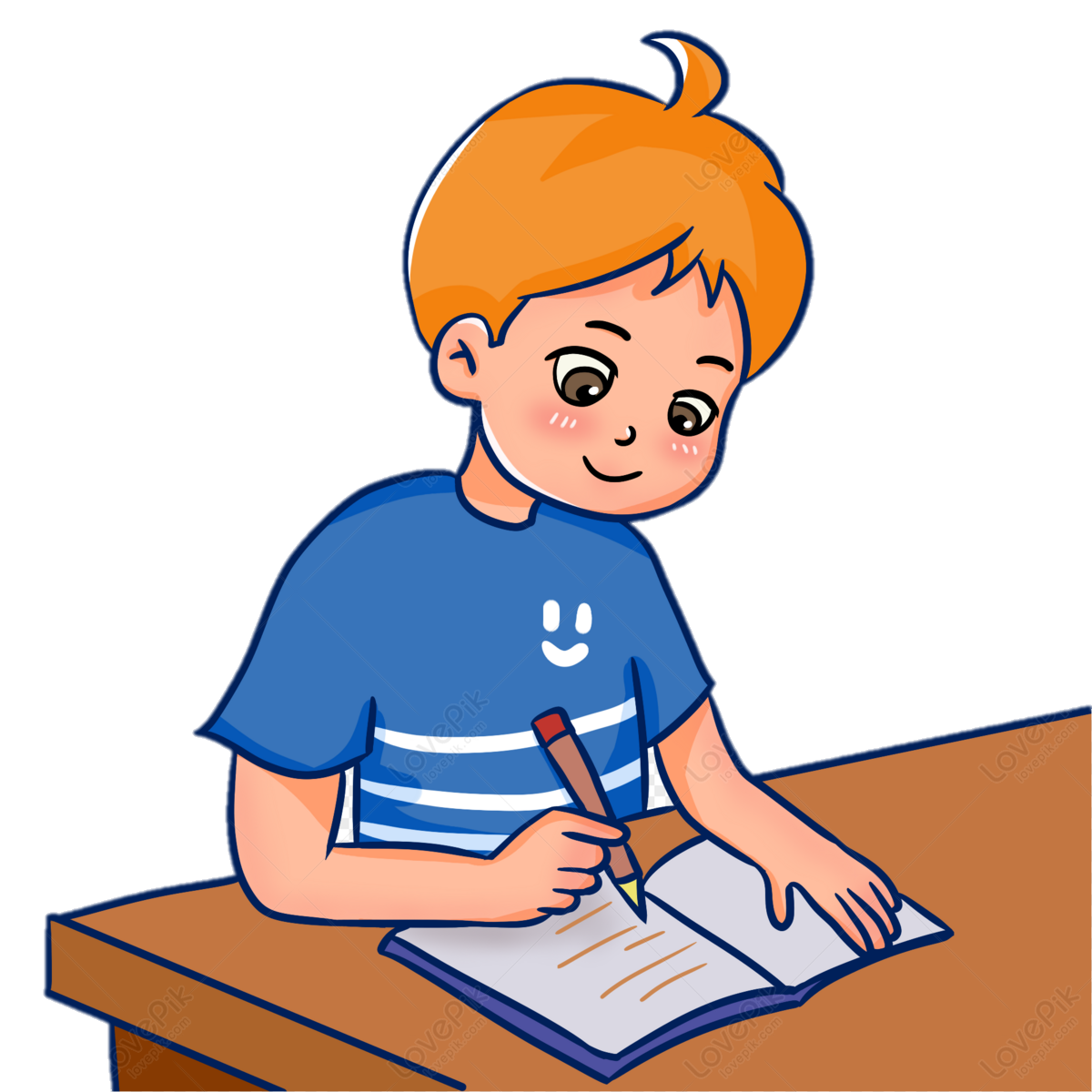 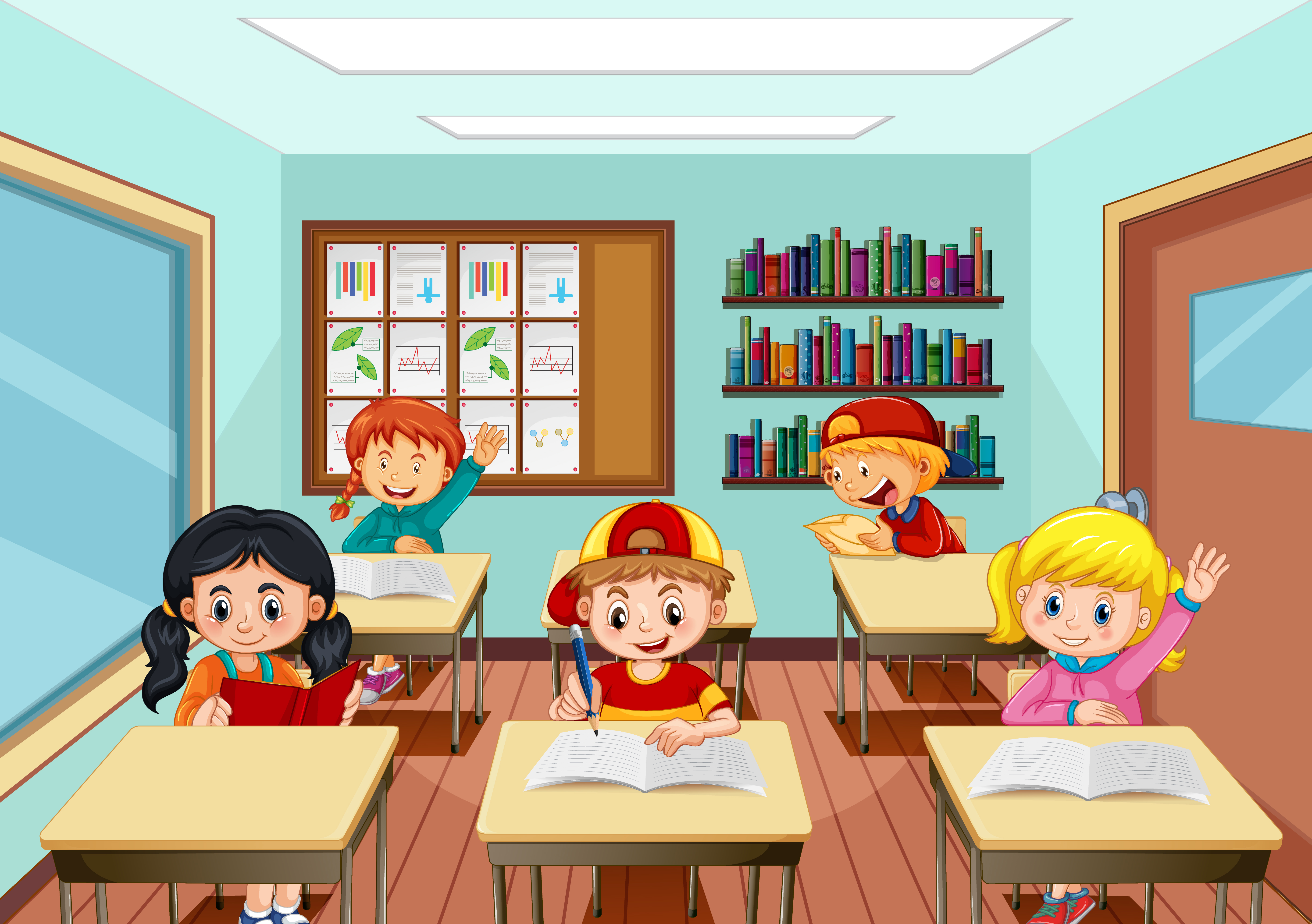 CHIA SẺ TRƯỚC LỚP
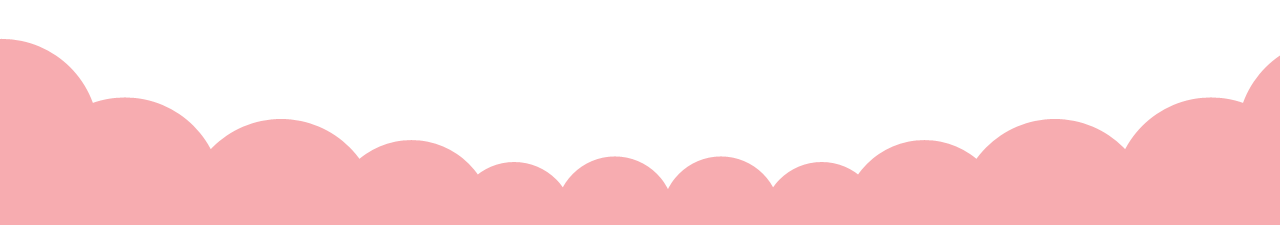 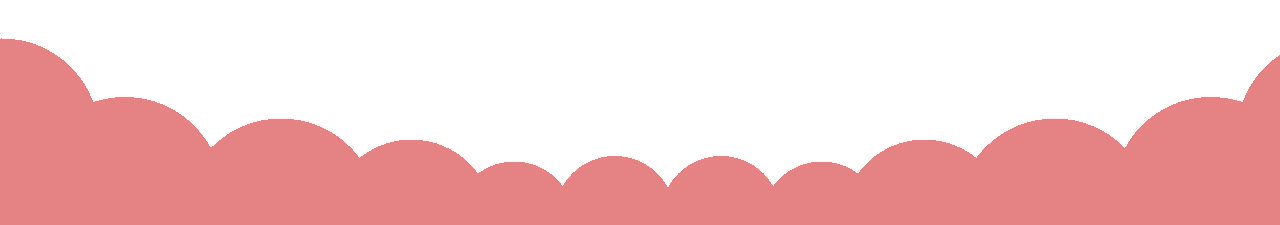 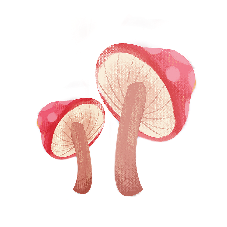 Bài 1: Thay      bằng một trong các từ hơi, rất, quá, lắm.
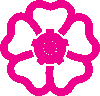 a. Vì có thân hình nặng nề, voi di chuyển           chậm.
b. Ở đầu nguồn, nước suối         trong.
c. Khóm hoa mười giờ đẹp            !
d. Vì bị ốm, không được đi chơi Thảo Cầm Viên nên Lan          buồn.
e. Bỏ lỡ cơ hội nhìn thấy con chim xanh, cây xấu hổ tiếc          .
hơi
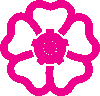 rất
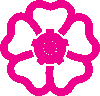 quá
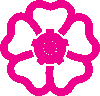 hơi
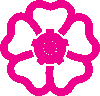 lắm
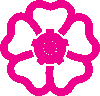 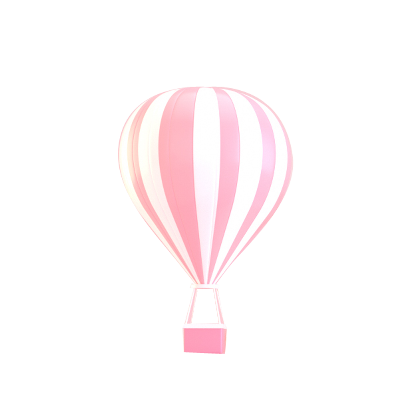 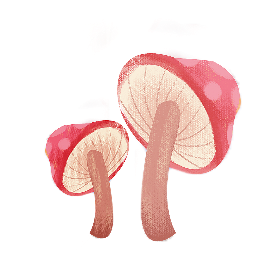 Sắp xếp tính từ theo thứ tự tăng dần mức độ gợi tả màu sắc.
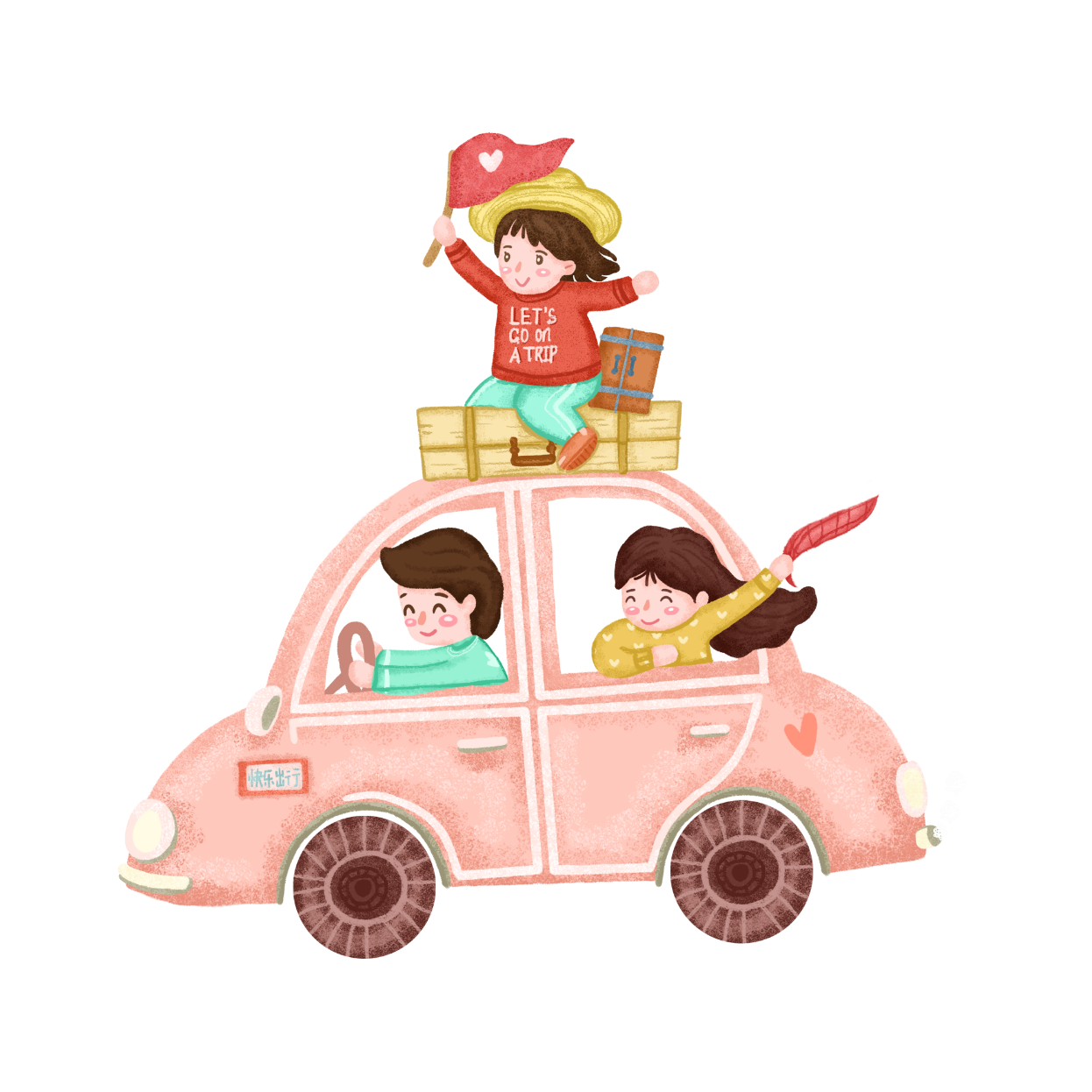 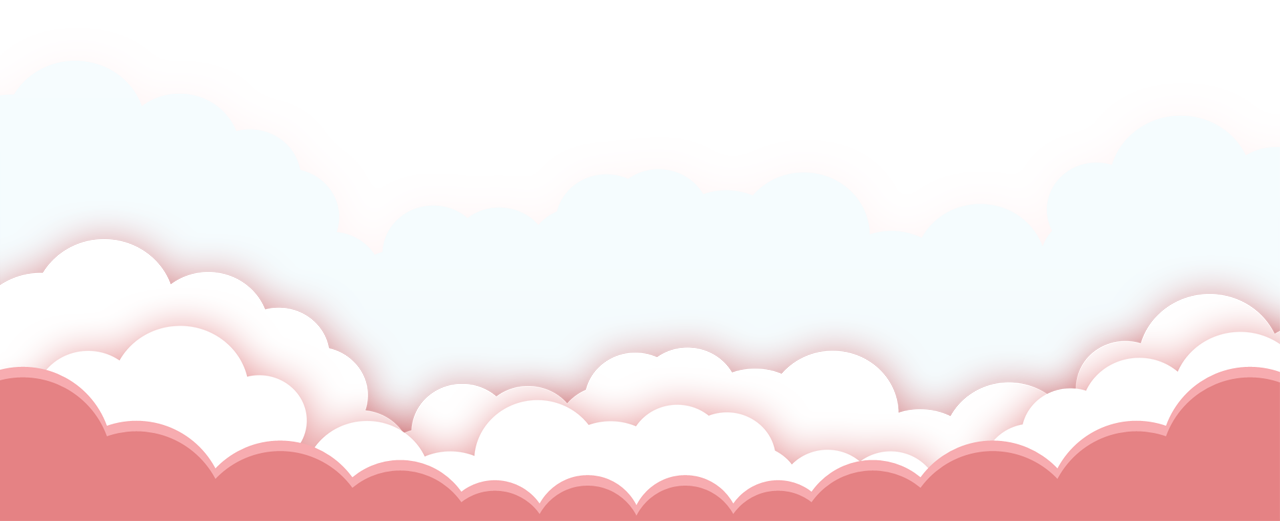 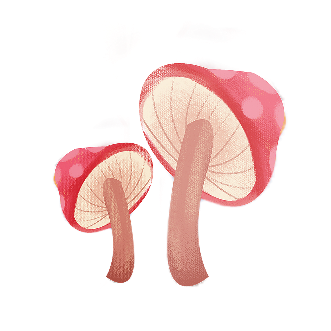 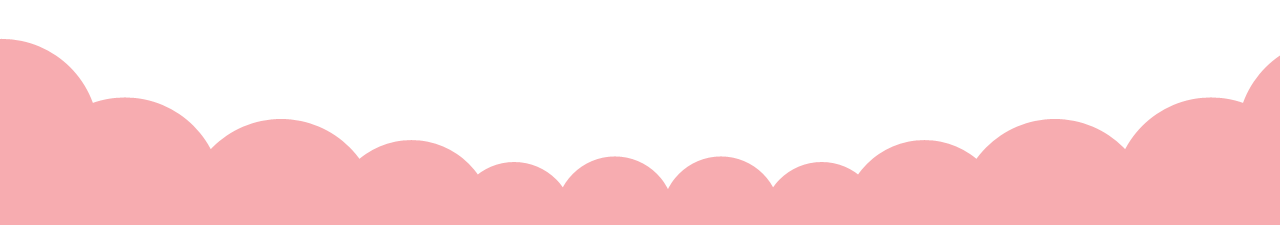 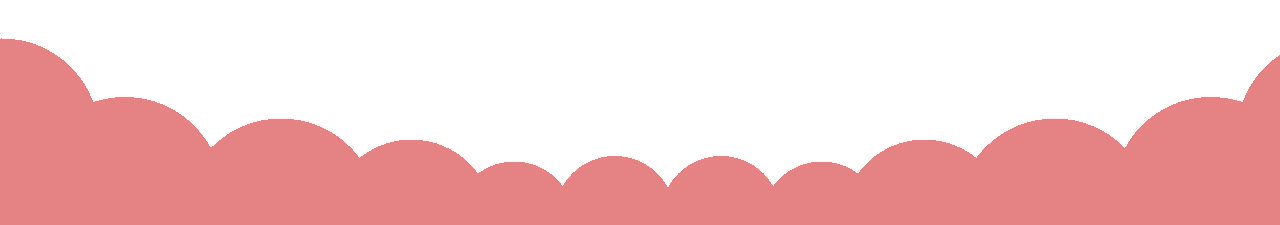 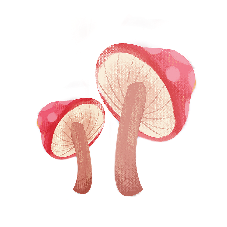 Bài 2:  Sắp xếp các tính từ trong mỗi nhóm sau theo thứ tự tăng dần mức độ gợi tả màu sắc.
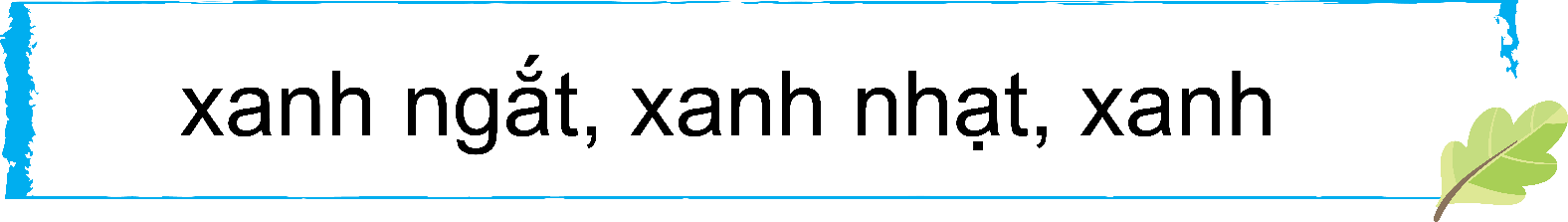 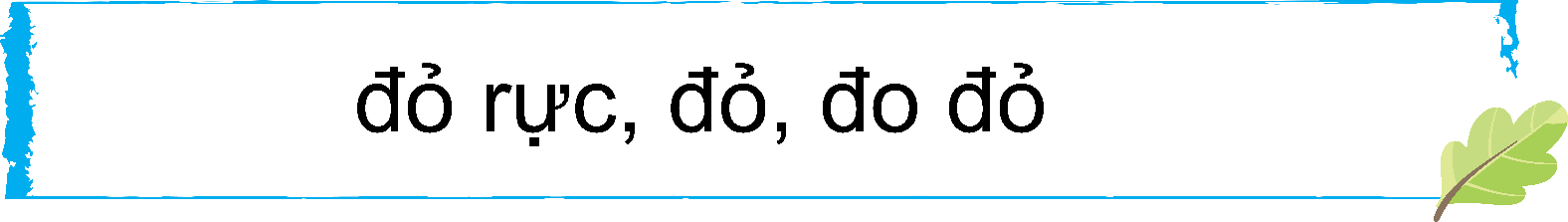 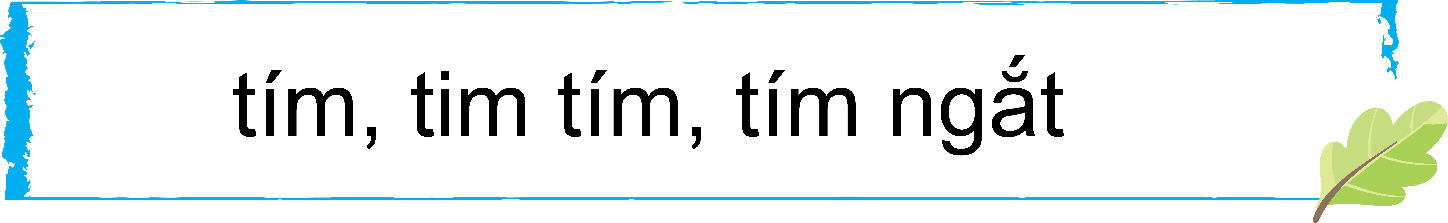 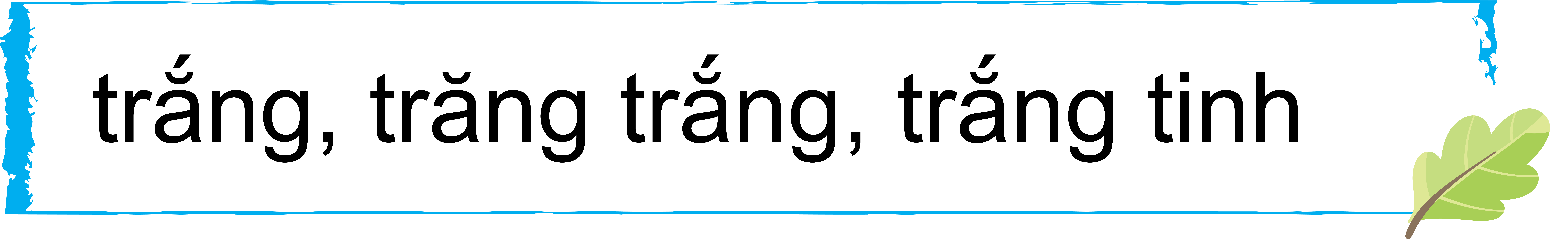 Thảo luận nhóm đôi
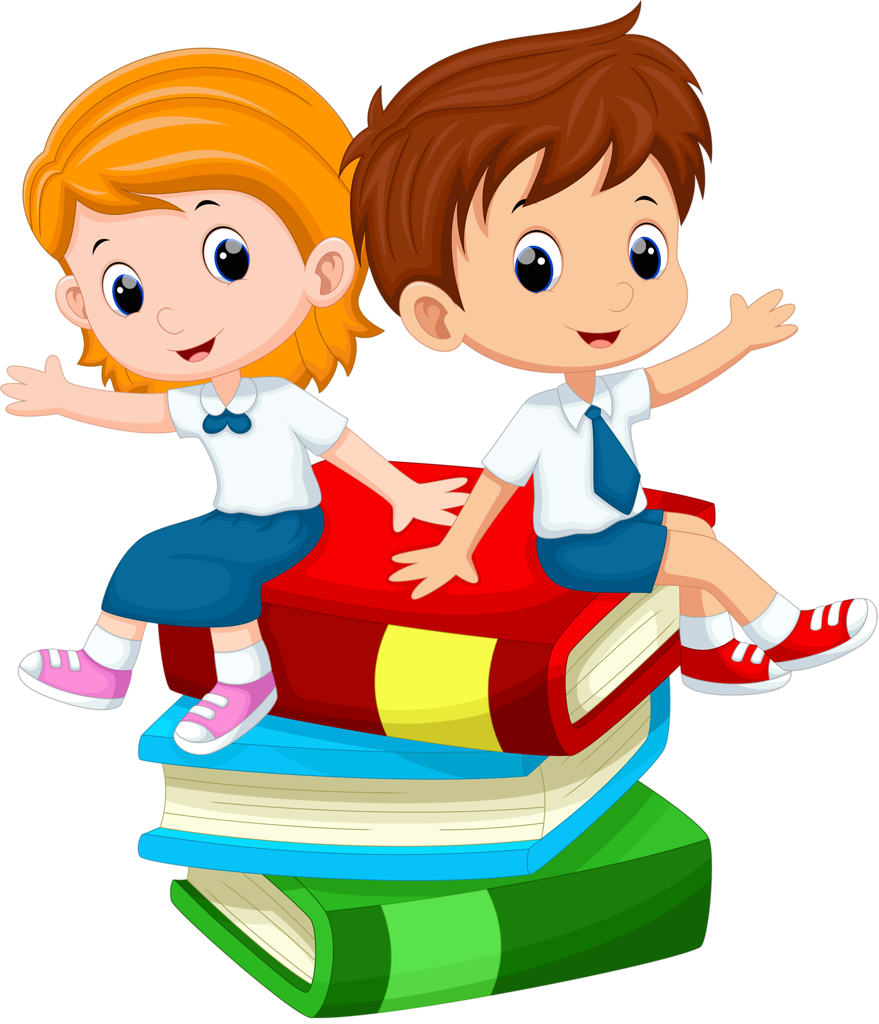 CHIA SẺ TRƯỚC LỚP
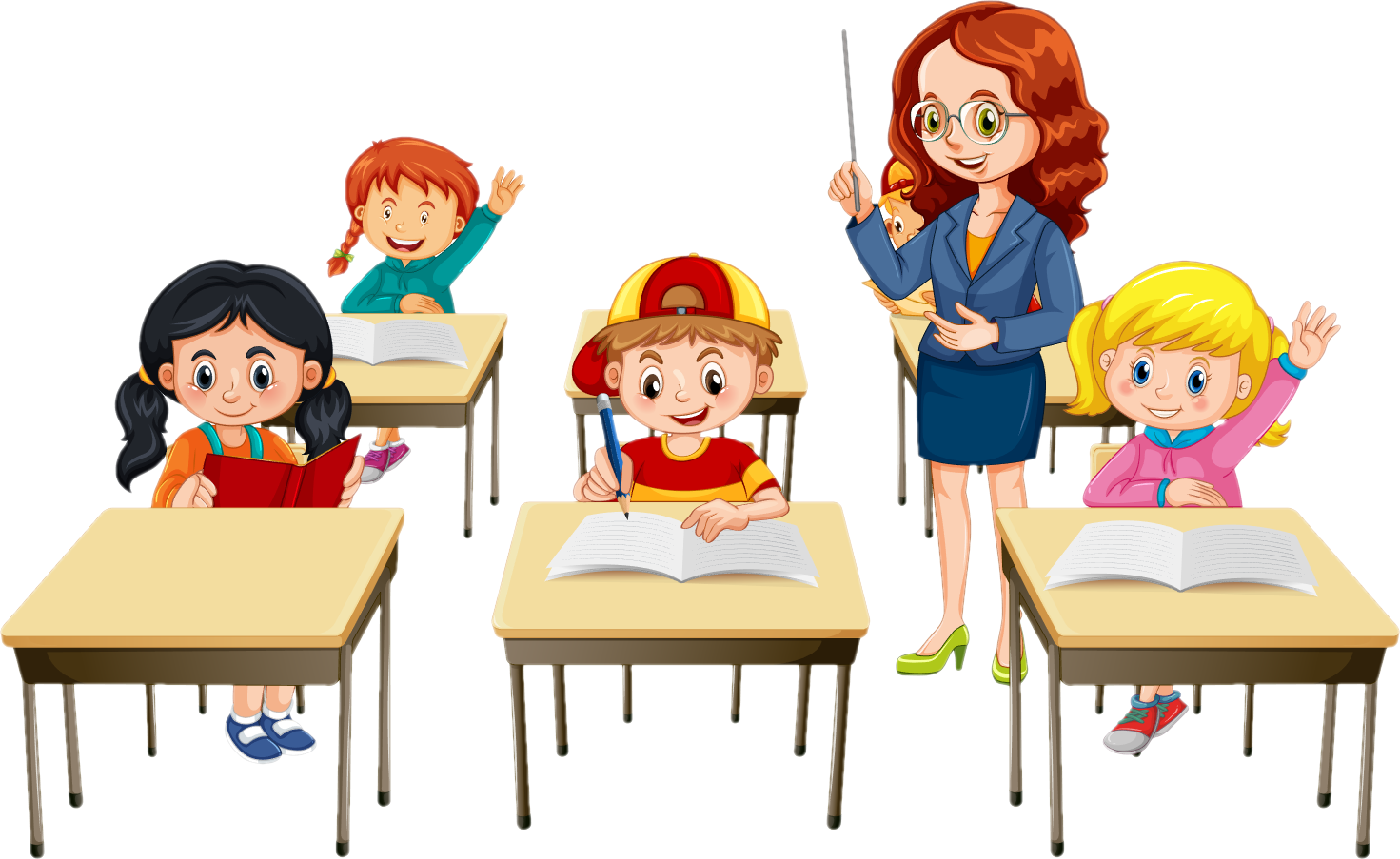 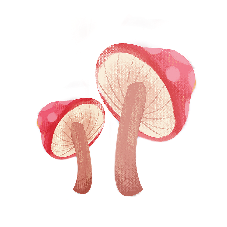 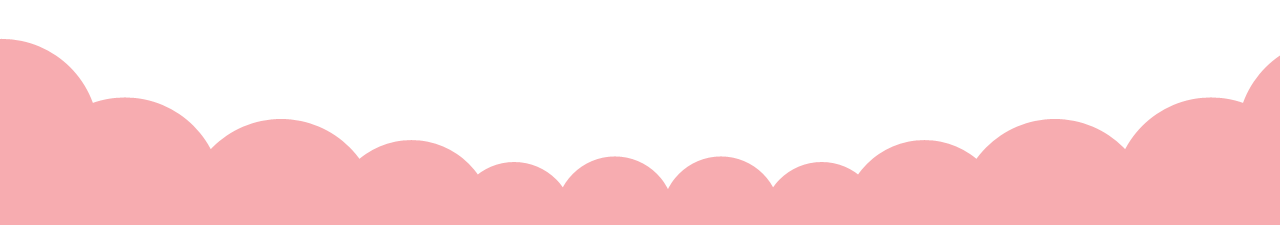 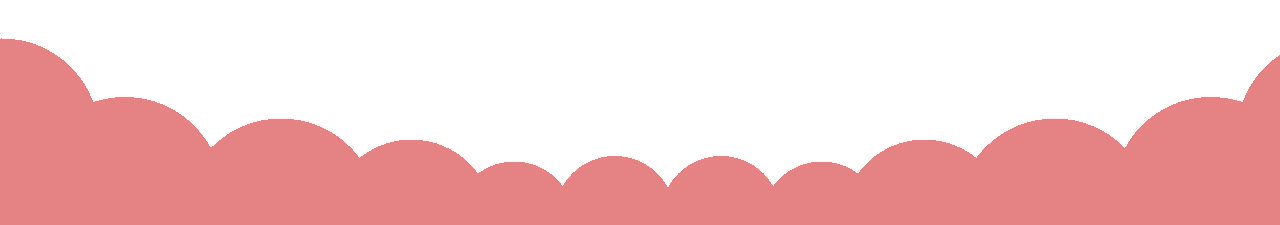 Bài 2:  Sắp xếp các tính từ trong mỗi nhóm sau theo thứ tự tăng dần mức độ gợi tả màu sắc.
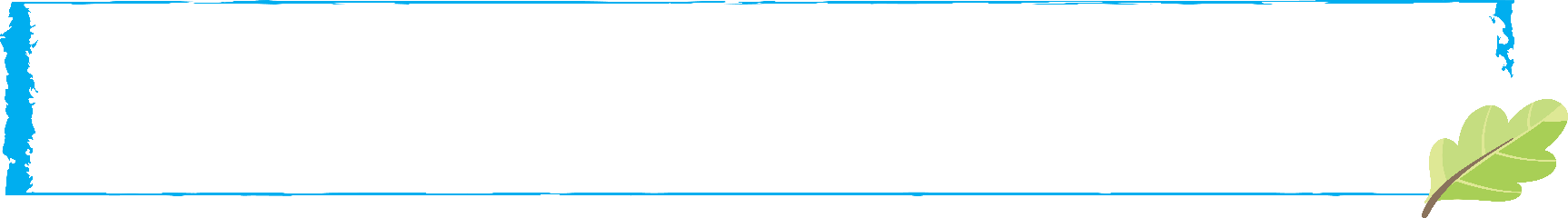 Xanh nhạt, xanh, xanh ngắt
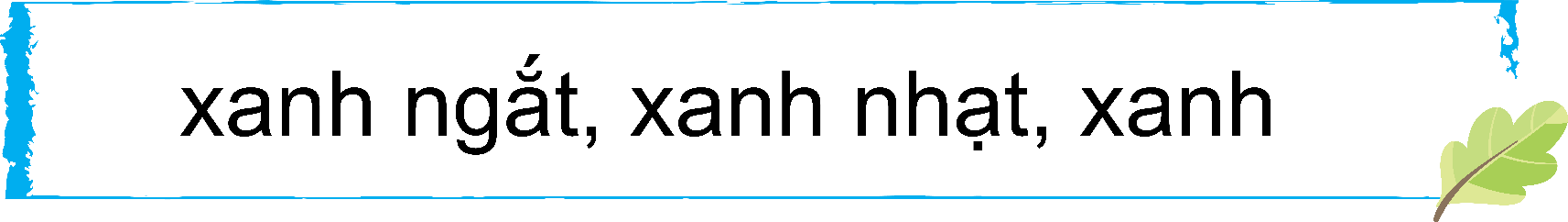 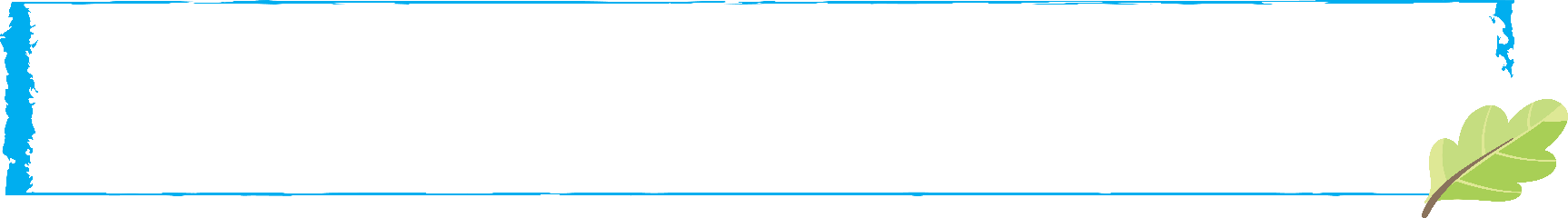 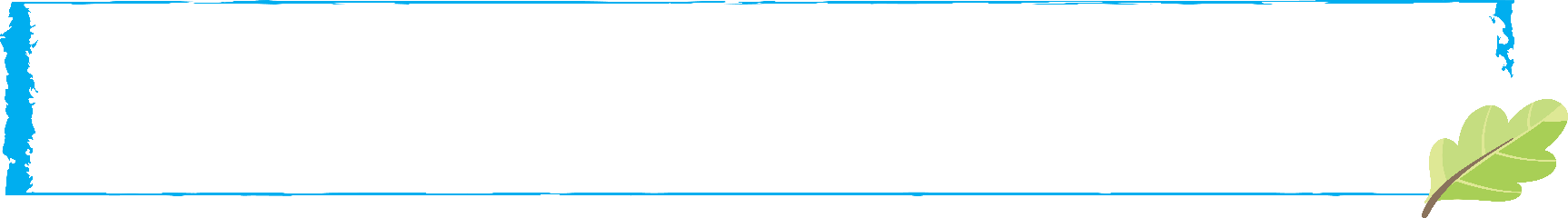 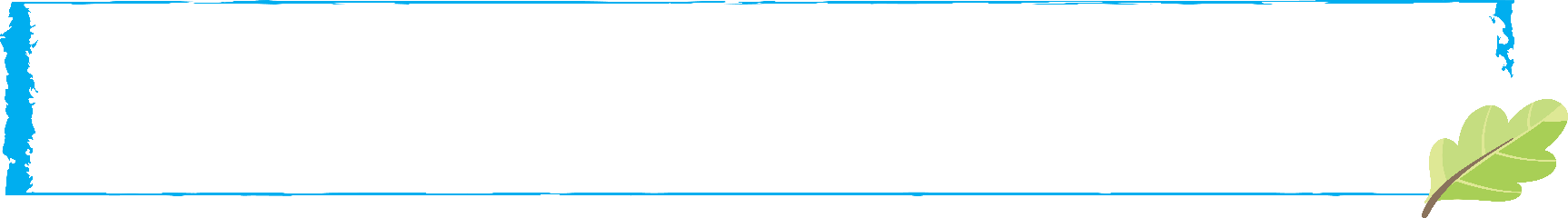 Trăng trắng, trắng, trắng tinh
Tim tím, tím, tím ngắt
Đo đỏ, đỏ, đỏ rực
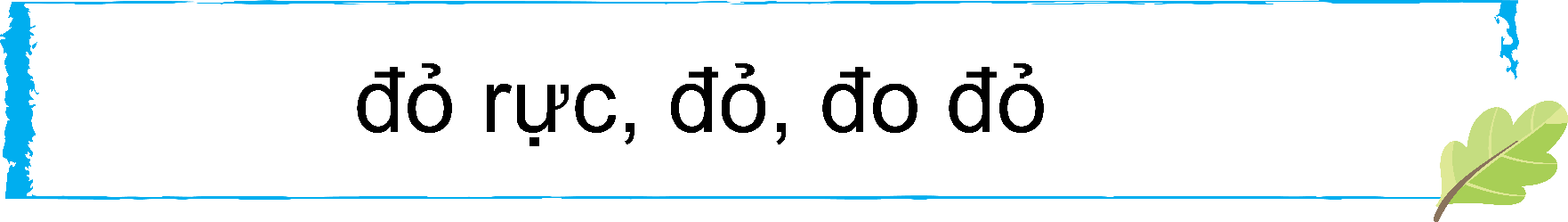 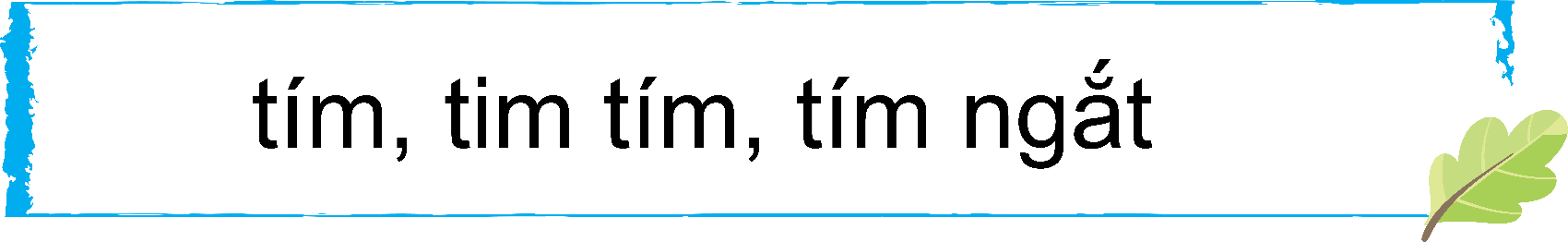 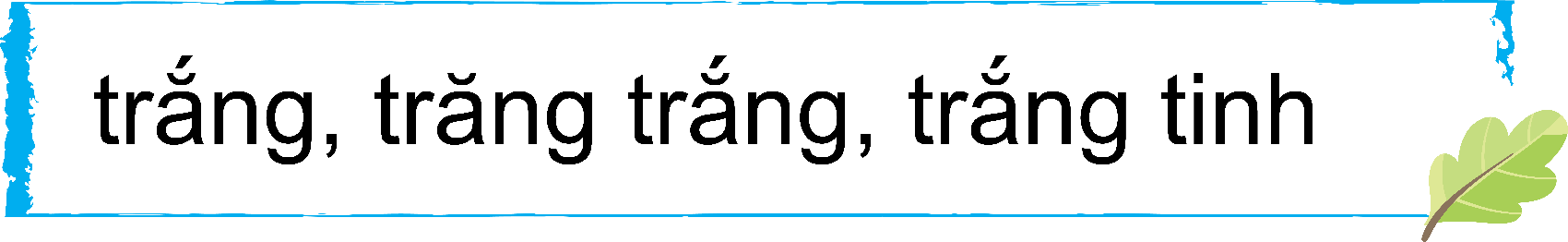 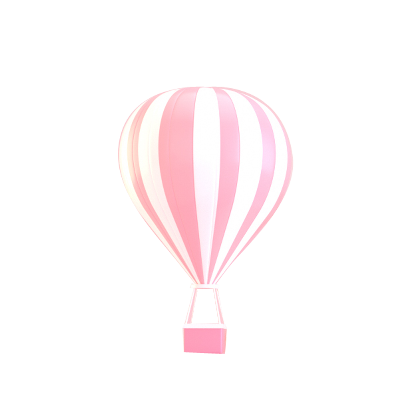 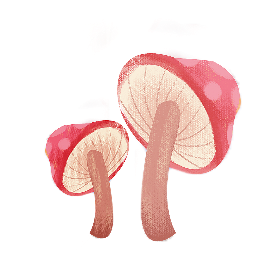 THAY TỪ IN ĐẬM BẰNG TÍNH TỪ CHỈ MỨC ĐỘ
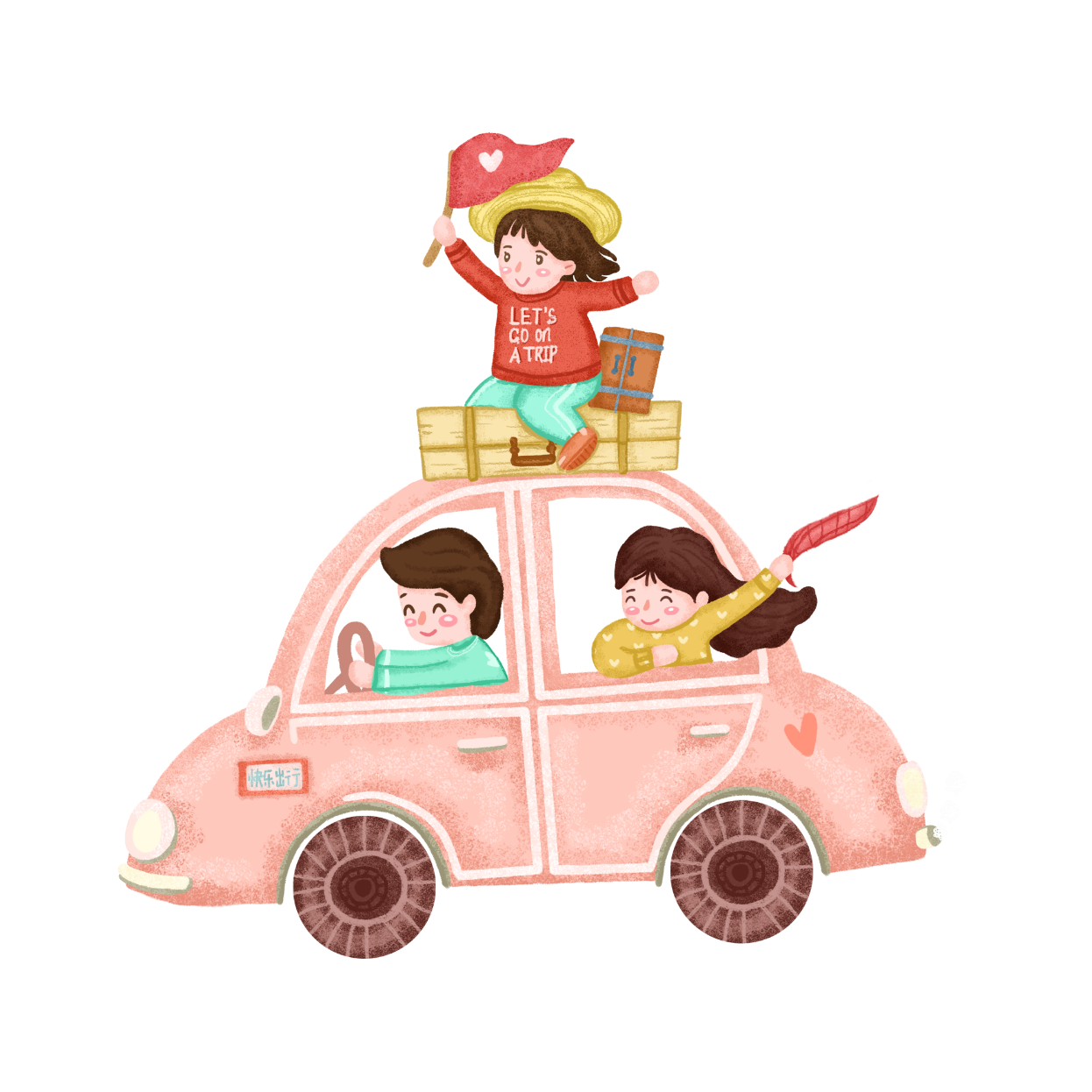 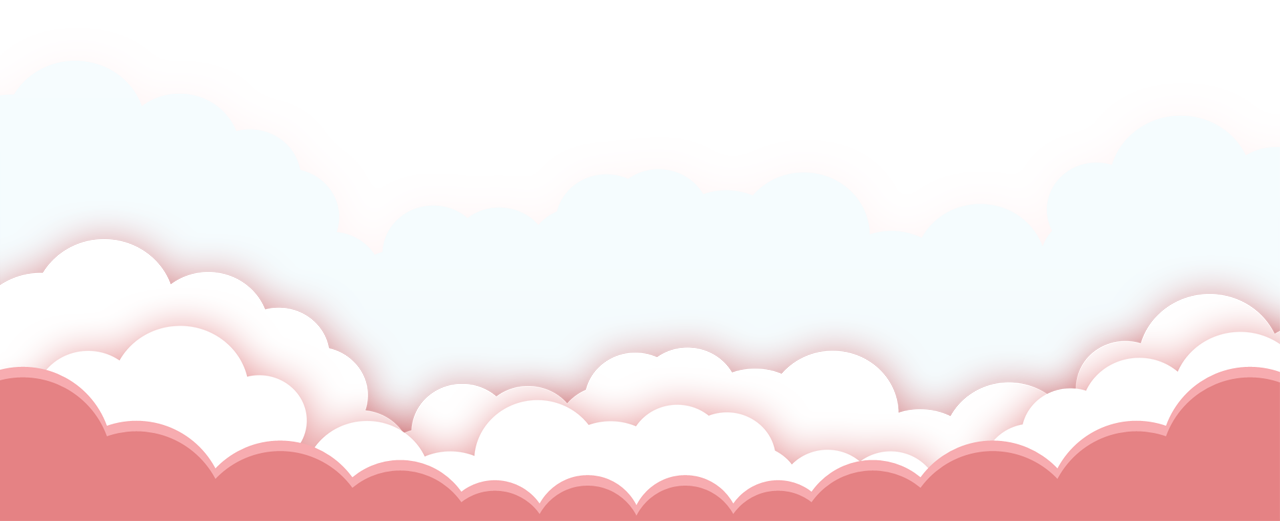 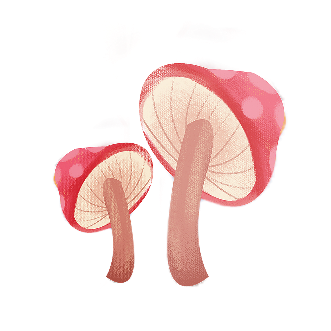 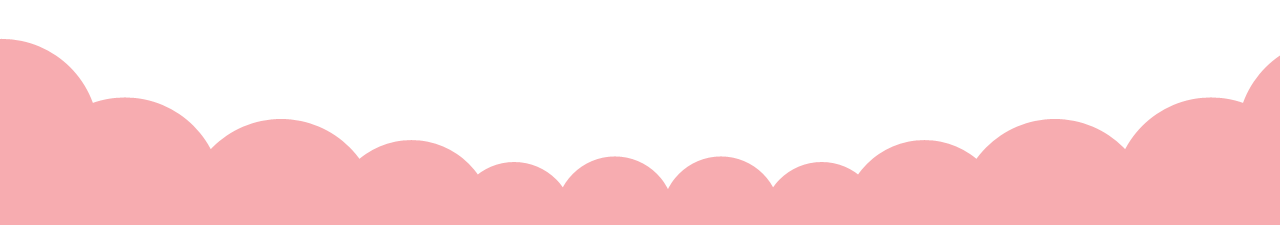 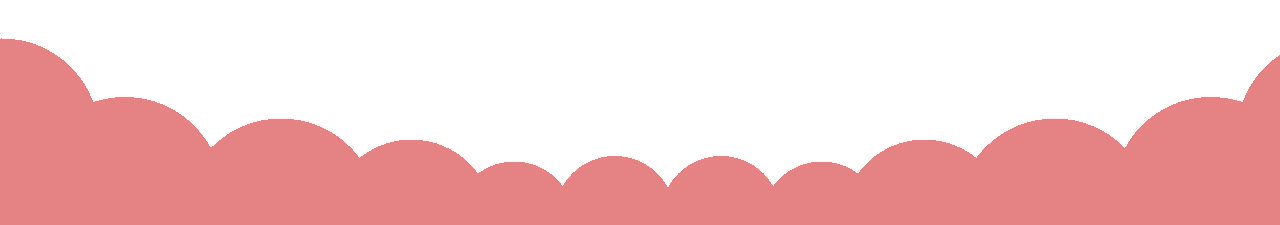 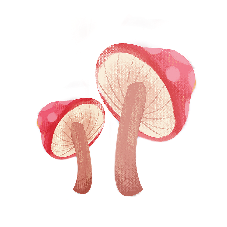 Bài 3: Thay từ in đậm trong các câu sau bằng một tính từ phù hợp giúp câu văn sinh động hơn.
M: Em bé có đôi mắt đen.
Em bé có đôi mắt đen láy.
a. Giàn mướp đã nở hoa vàng.
b. Bụi hoa nhài trong vườn toả hương thơm.
c. Bé gái có nụ cười tươi.
Thảo luận nhóm đôi
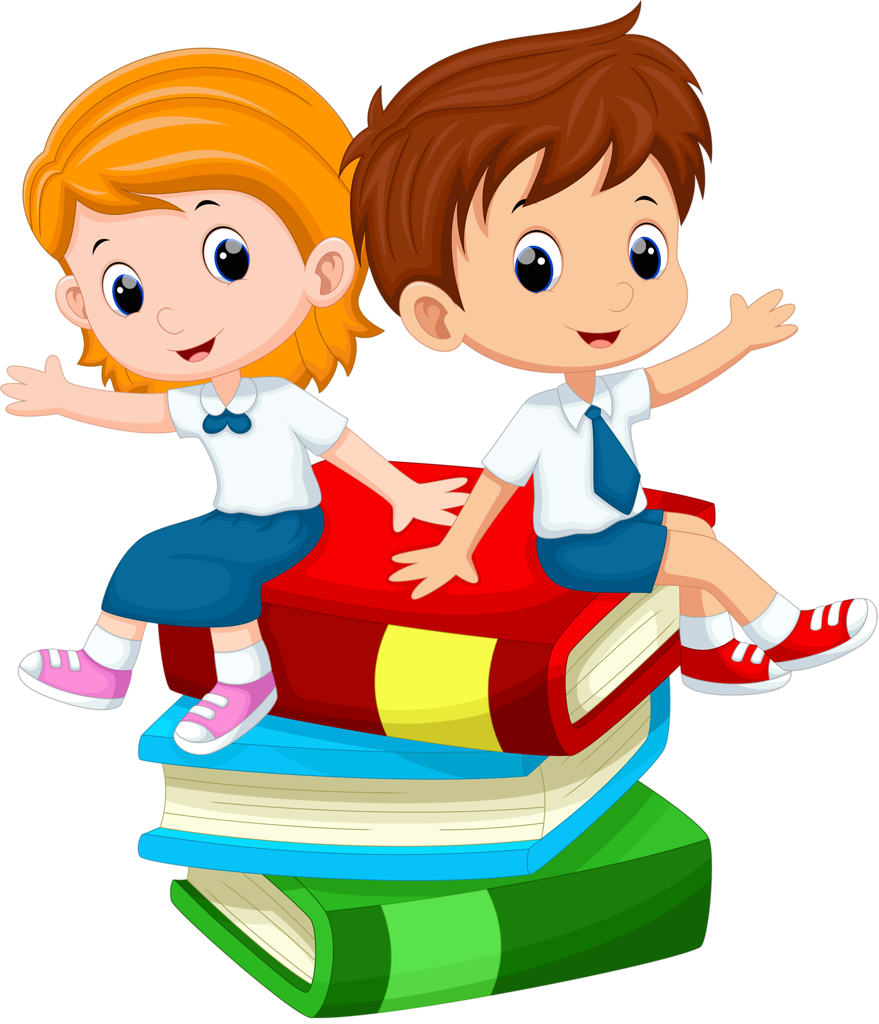 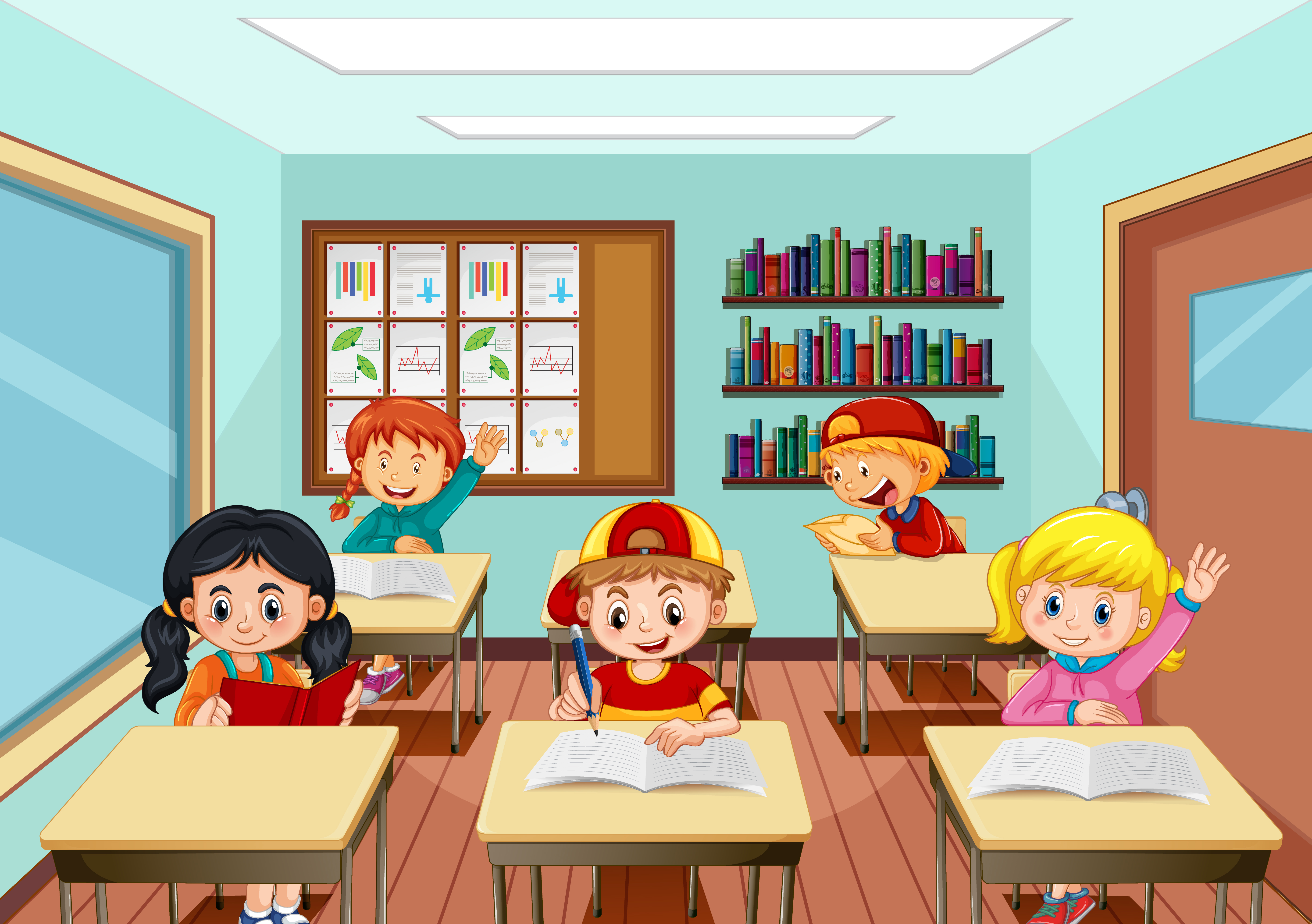 CHIA SẺ TRƯỚC LỚP
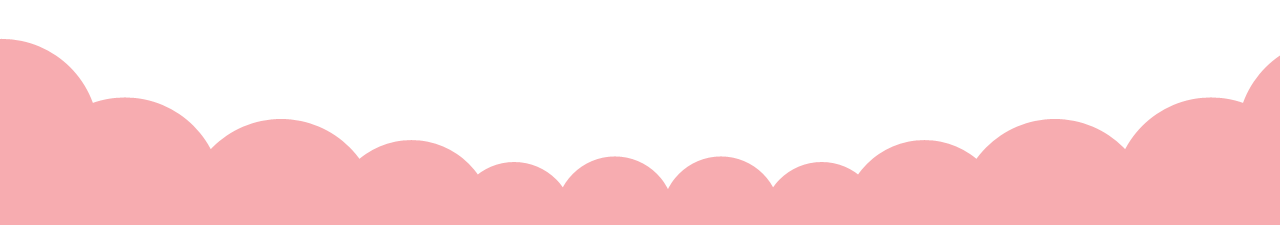 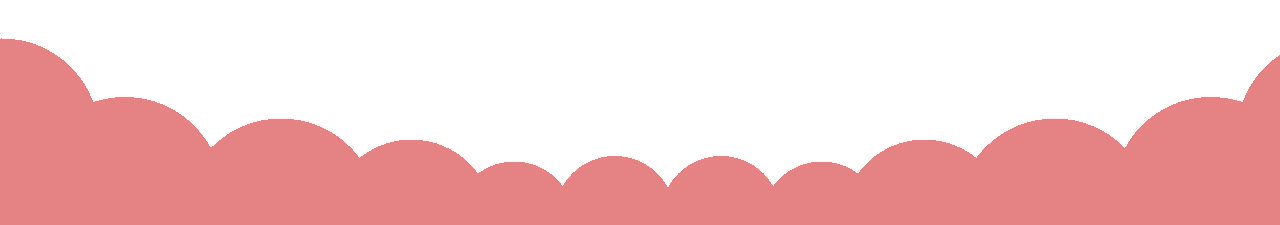 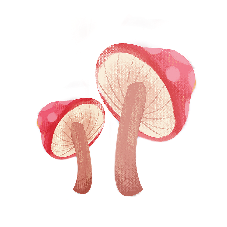 Bài 3: Thay từ in đậm trong các câu sau bằng một tính từ phù hợp giúp câu văn sinh động hơn.
a. Giàn mướp đã nở hoa vàng.
Giàn mướp đã nở hoa vàng rực
b. Bụi hoa nhài trong vườn toả hương thơm.
Bụi hoa nhài trong vườn toả hương thơm thoang thoảng.
c. Bé gái có nụ cười tươi.
Bé gái có nụ cười tươi tắn
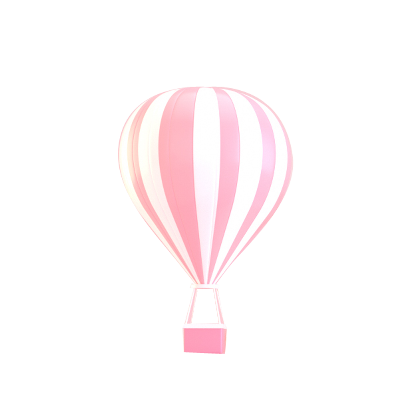 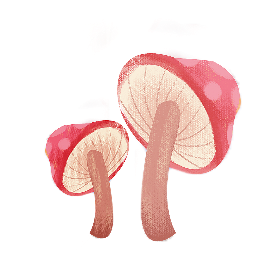 ĐẶT CÂU MIÊU TẢ VẺ ĐẸP CỦA MỘT LOÀI HOA
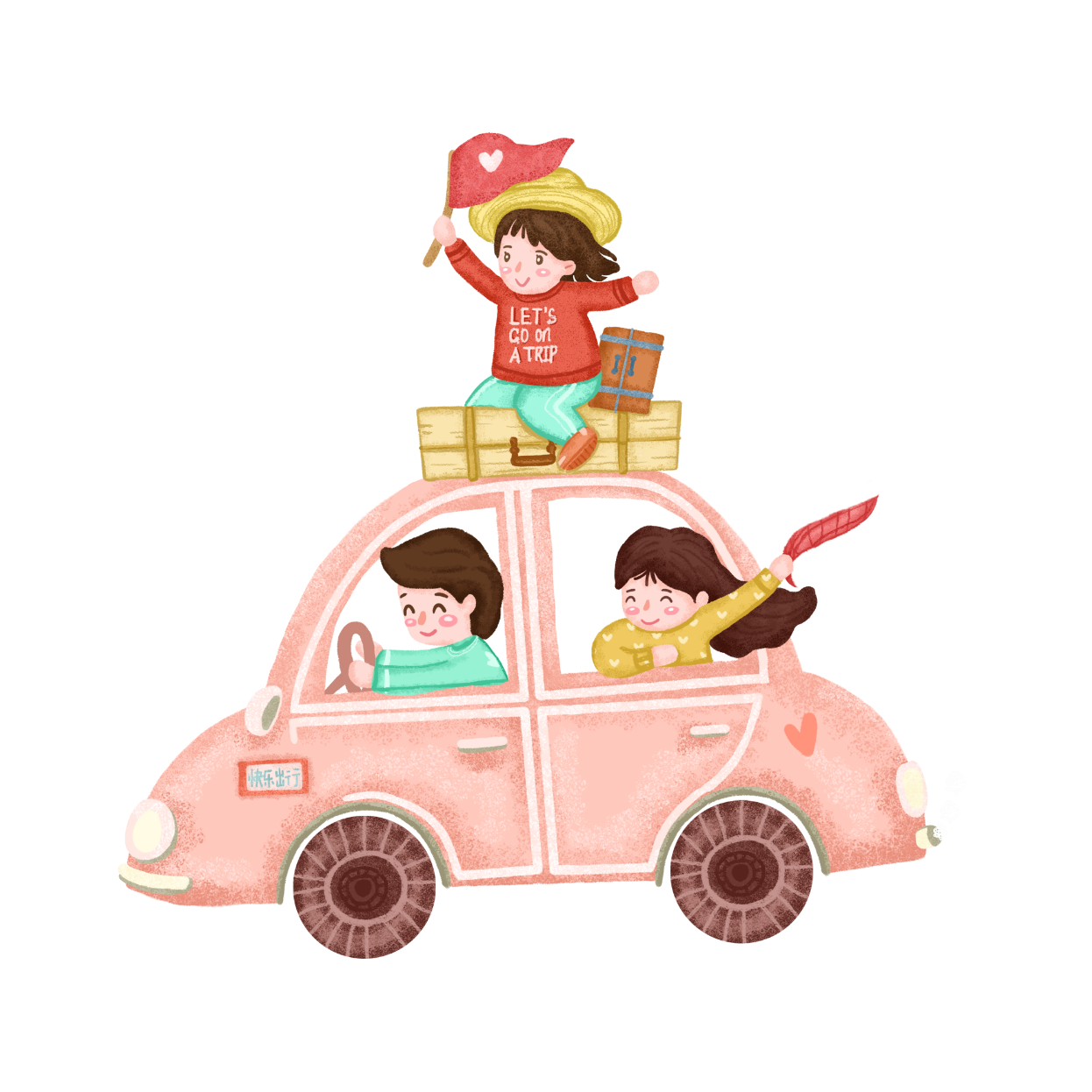 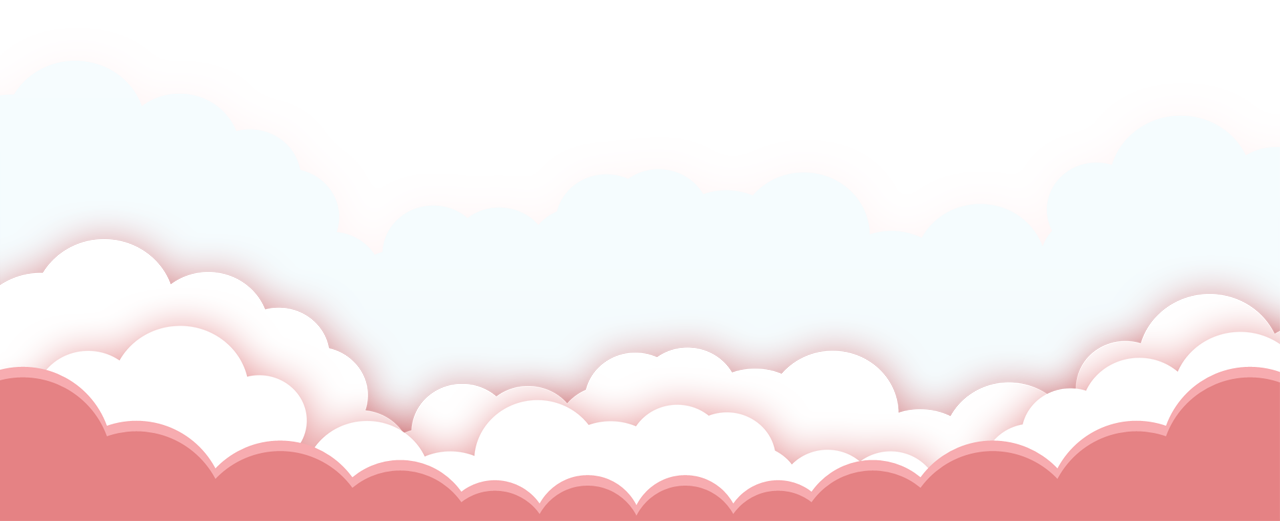 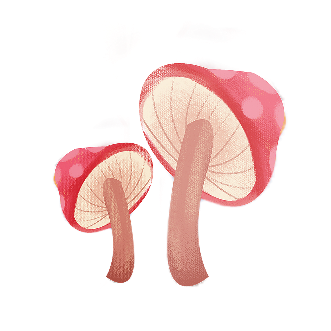 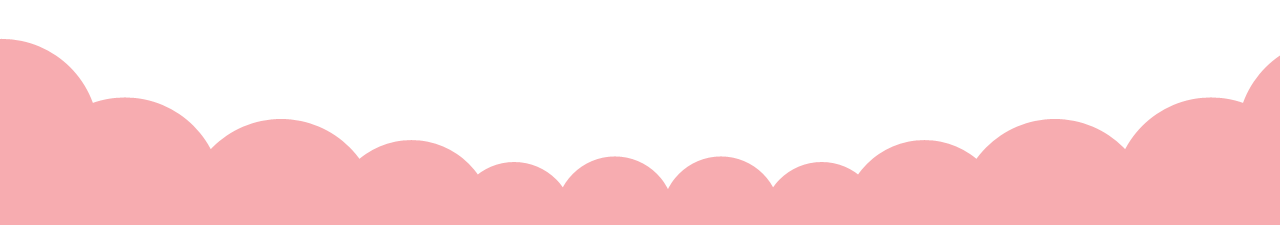 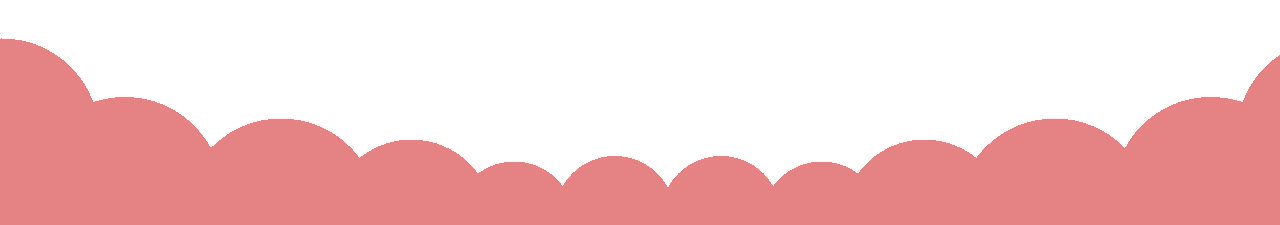 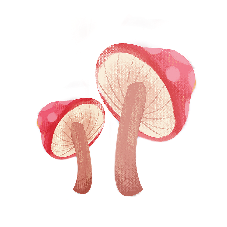 Bài 4: Đặt 3 – 4 câu miêu tả vẻ đẹp của một loài hoa thường có vào ngày Tết
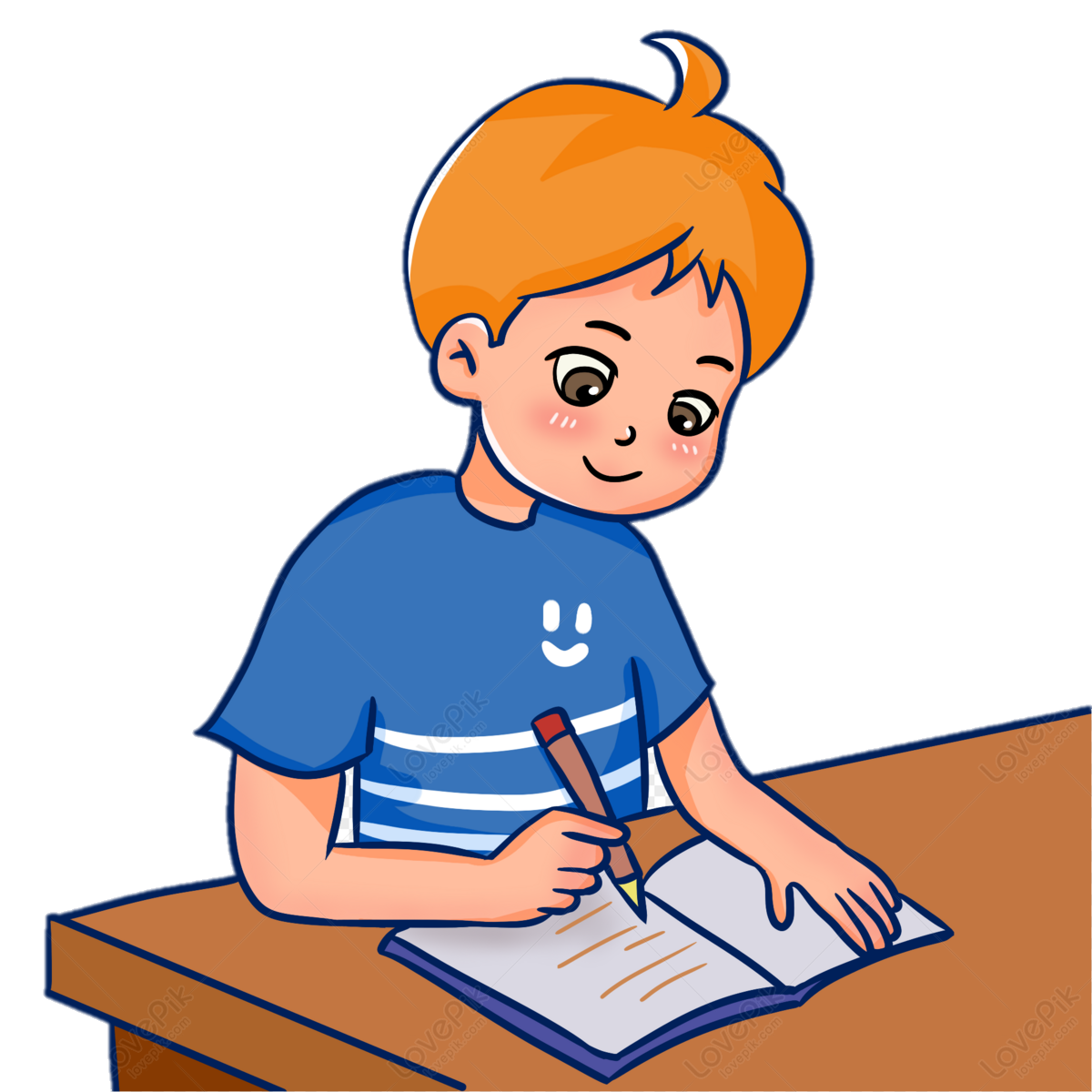 CÁ NHÂN LÀM BÀI VÀO VỞ BÀI TẬP
CHIA SẺ TRƯỚC LỚP
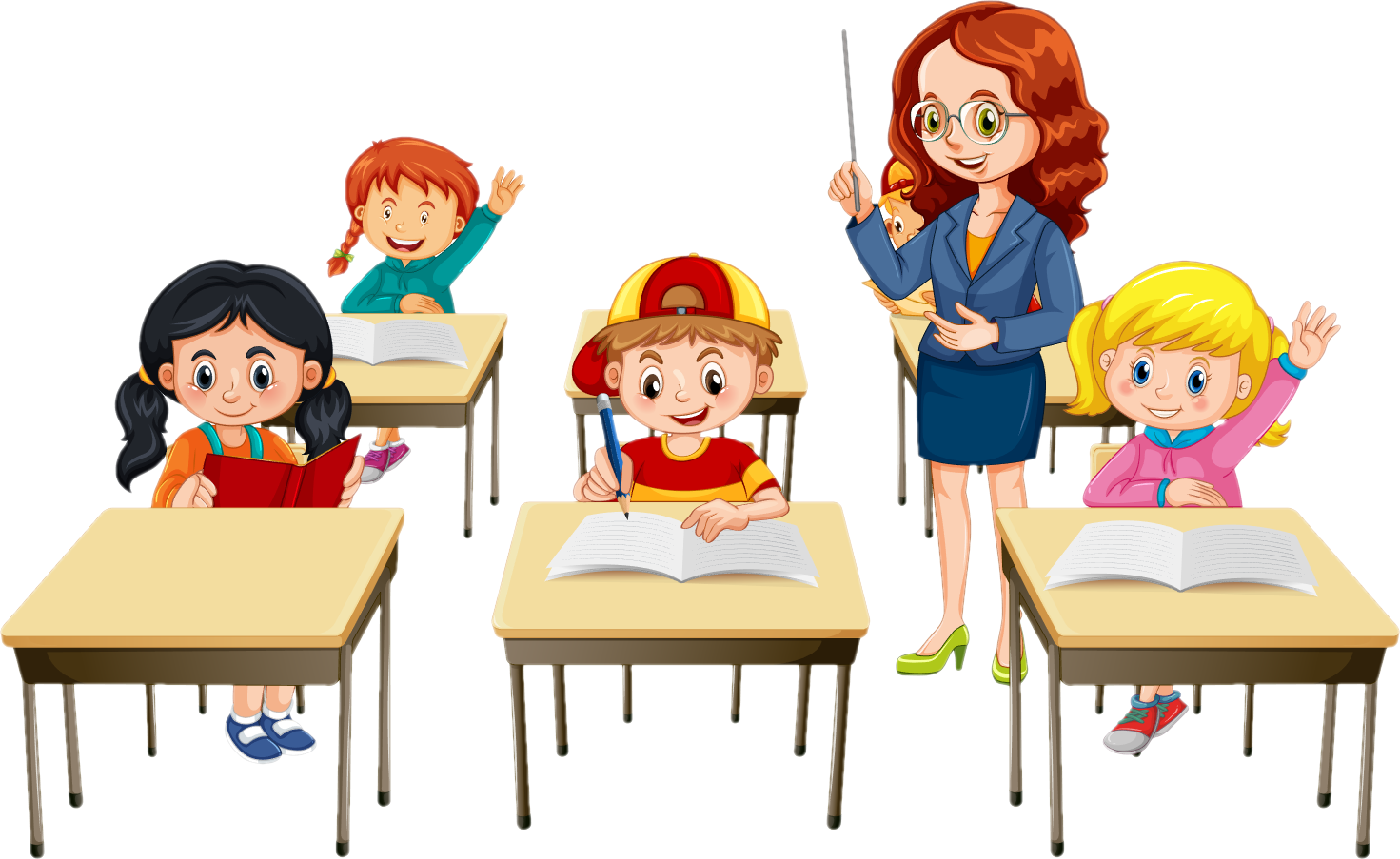 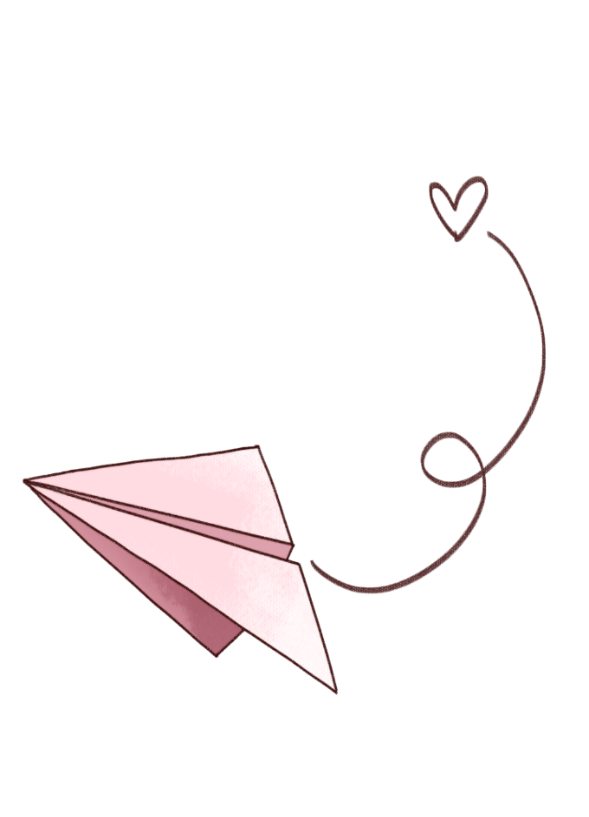 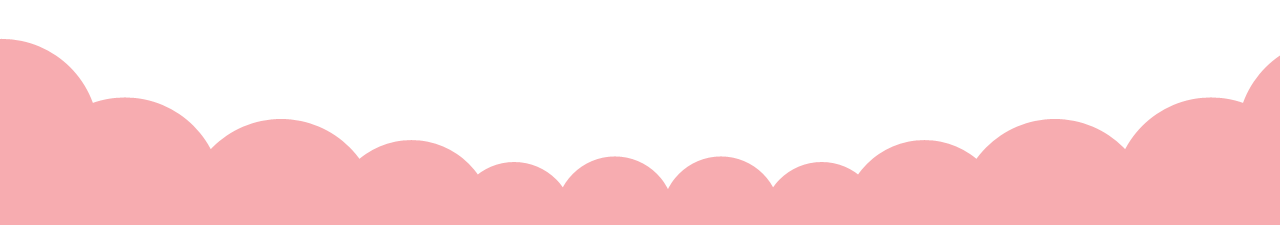 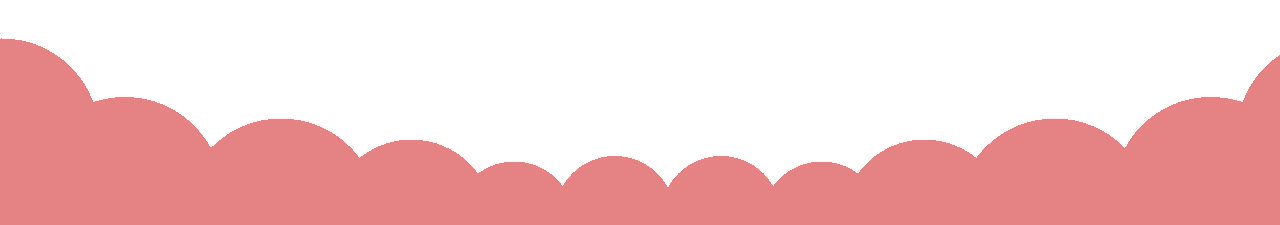 MẪU
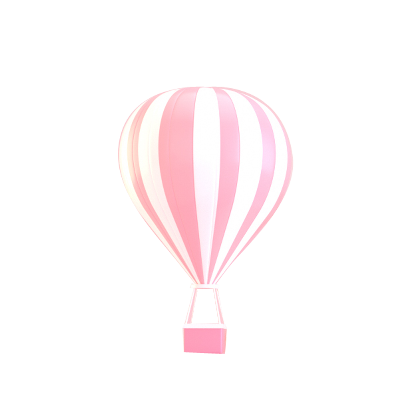 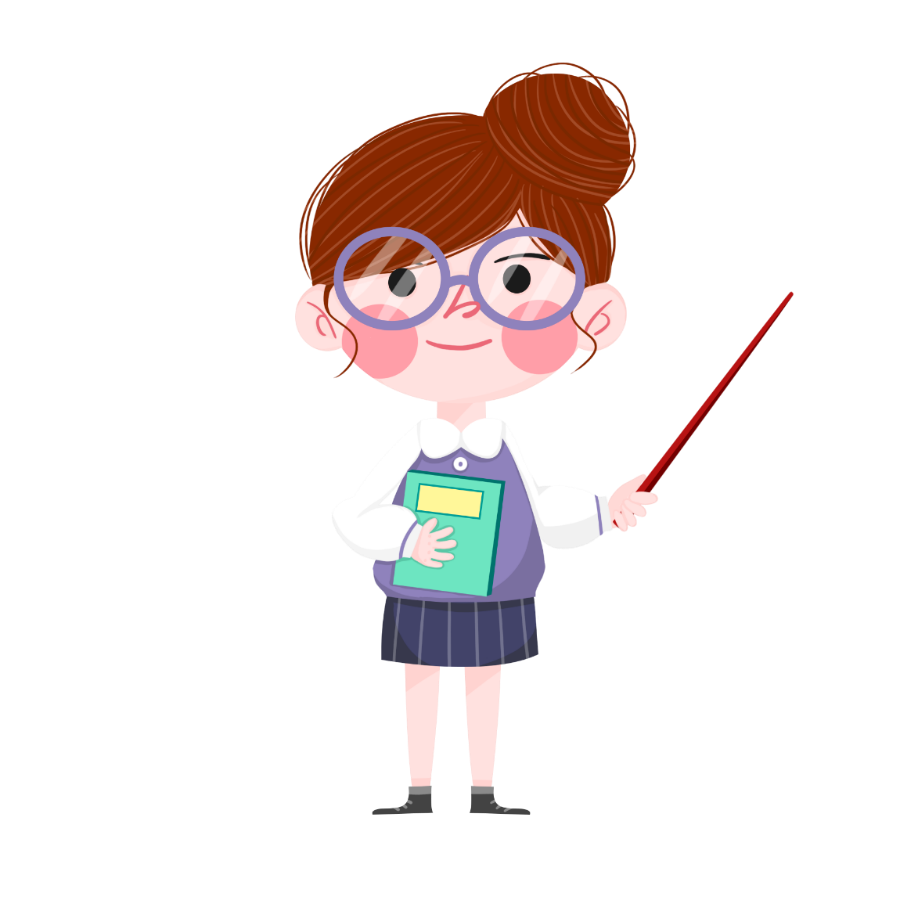 Nhà em mới mua một cây hoa đào trông rất đẹp. Nụ hoa mọc đây cành cây như những đốm lửa đỏ đậu trên cành. Hoa đào bung nở rất đẹp, màu hoa đỏ thắm, đài hoa bé xinh nâng đỡ lấy những cánh hoa mảnh mai, mềm mại. Nhị hoa màu vàng ở giữa bông.
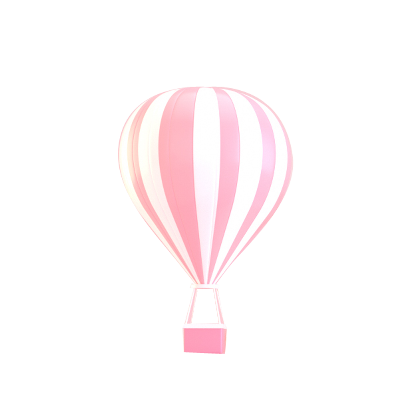 CỦNG CỐ
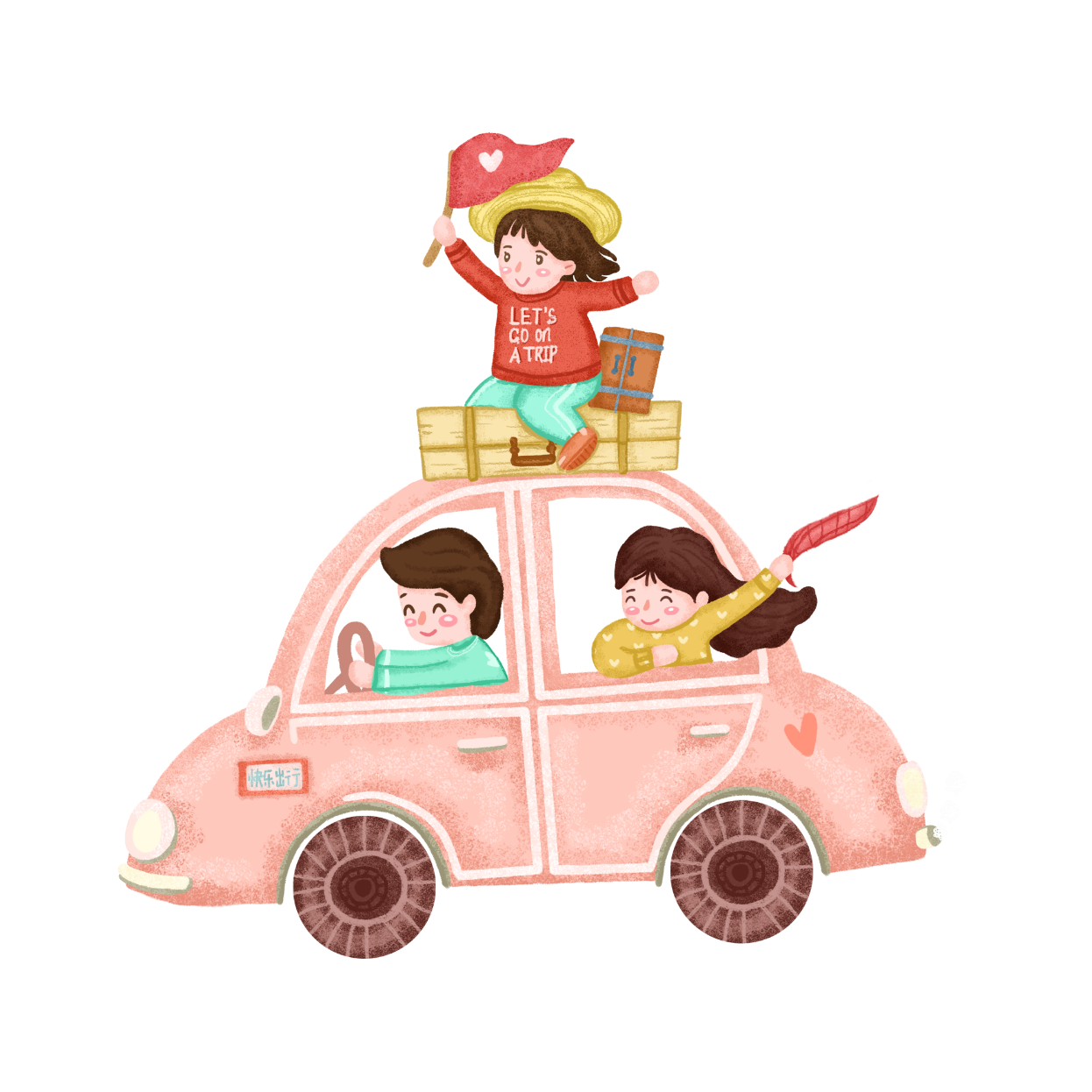 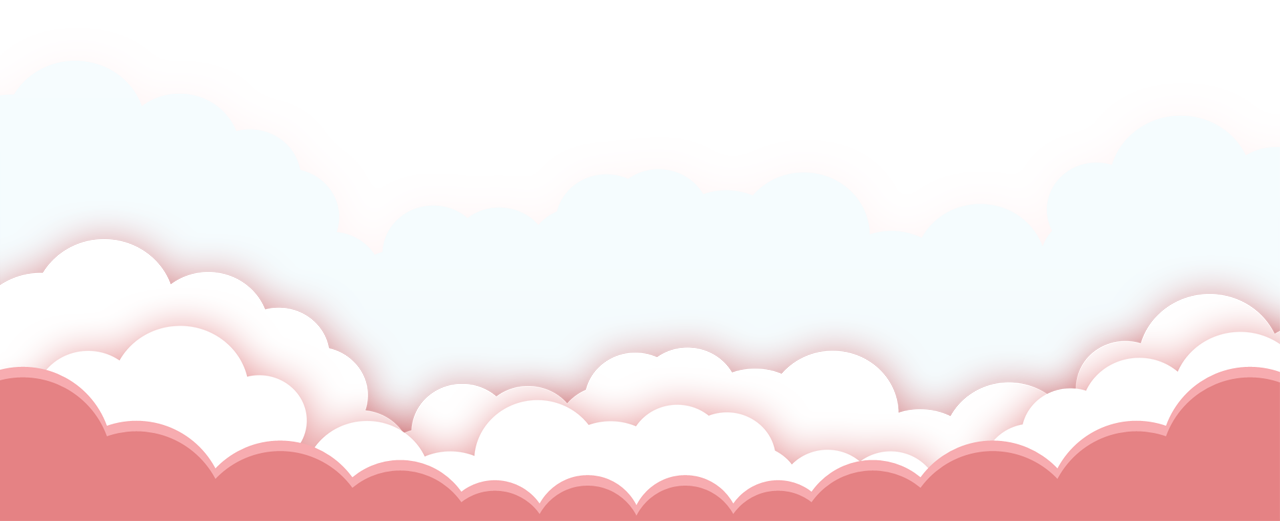 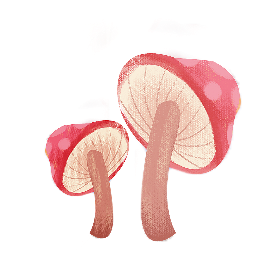 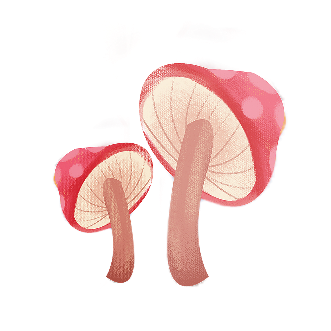 BÔNG HOA TẶNG CÔ
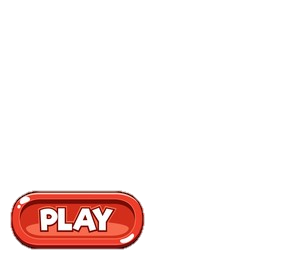 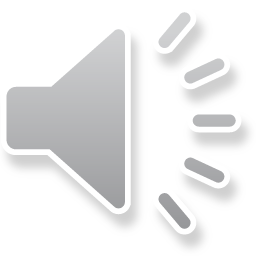 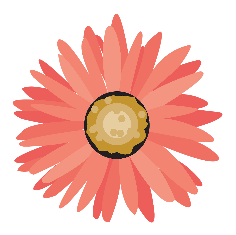 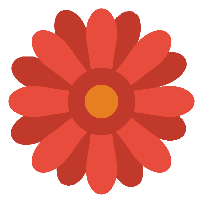 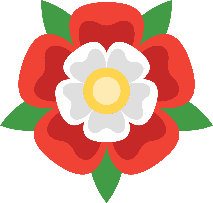 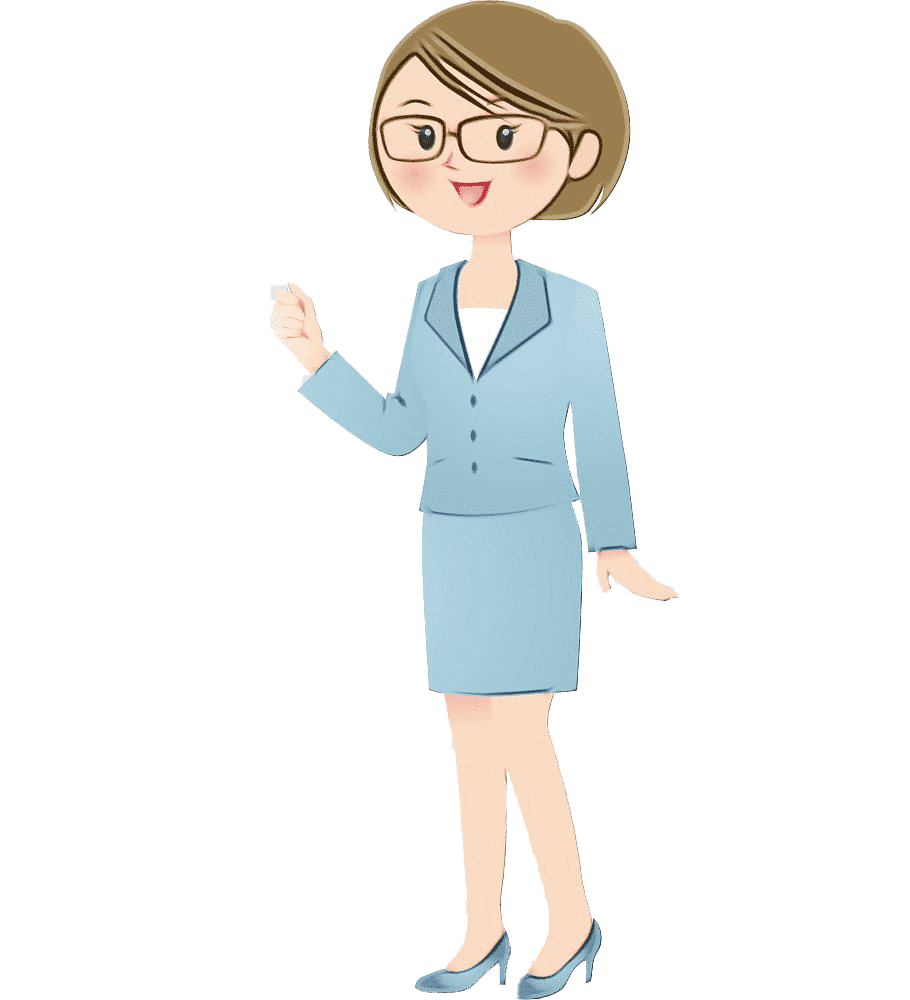 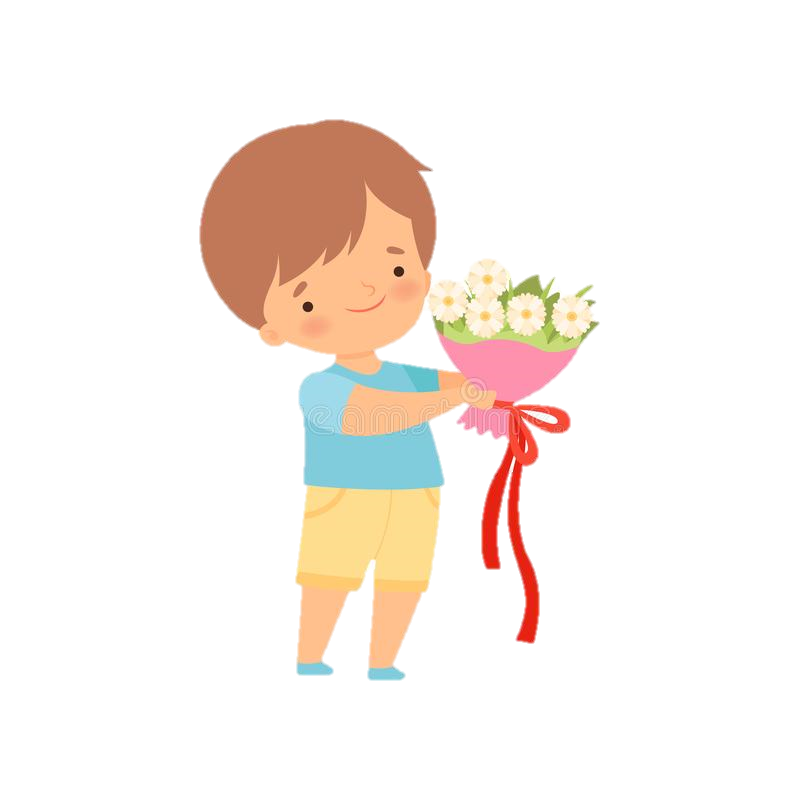 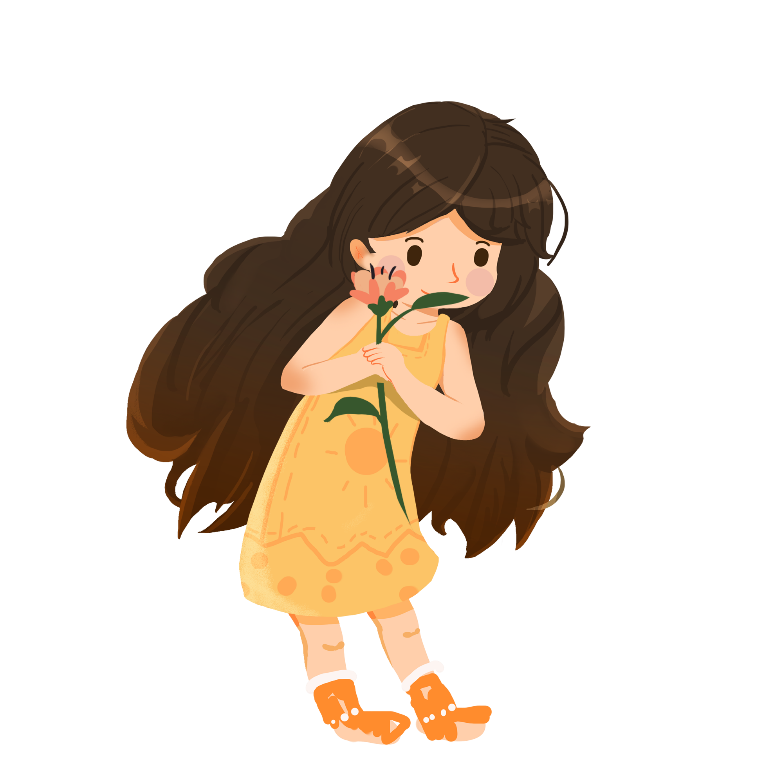 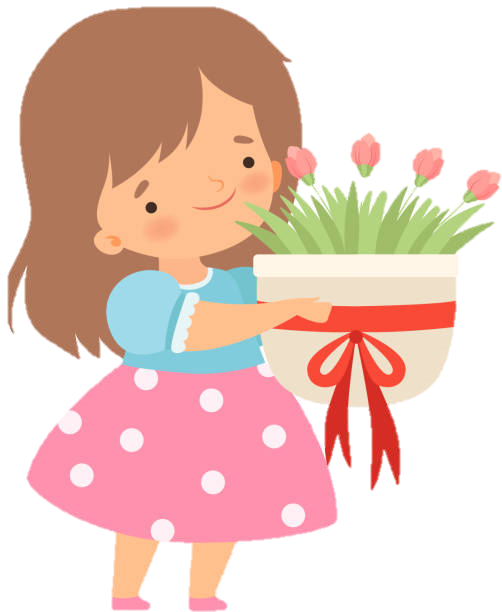 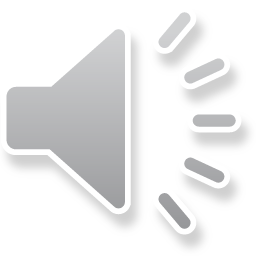 [Speaker Notes: Bấm hoa để chọn]
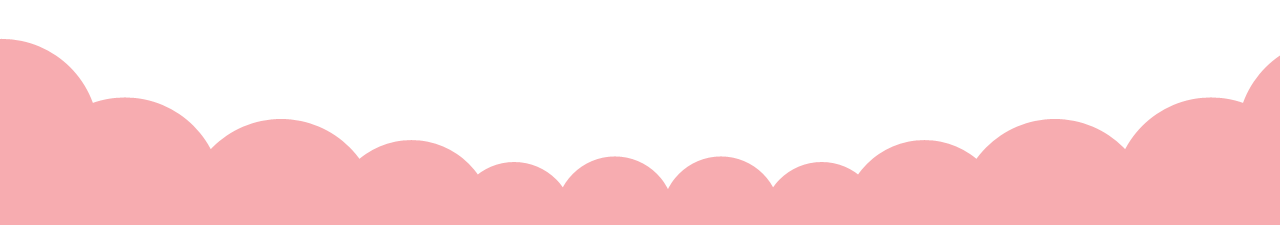 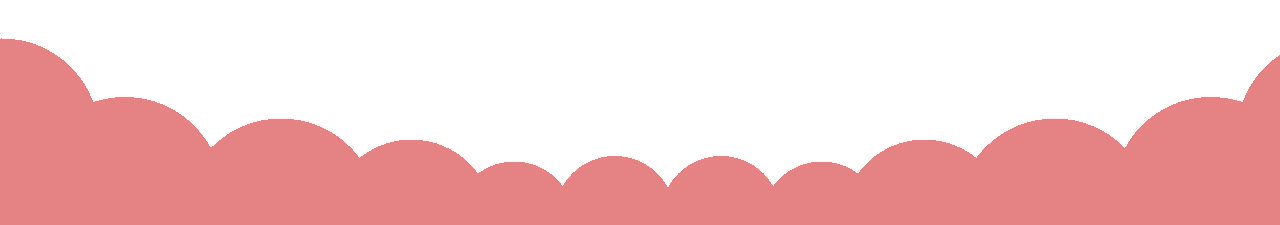 Tìm những từ ngữ miêu tả mức độ khác nhau của đặc điểm sau: đỏ
- Cách 1: (tạo từ ghép, từ láy với tính từ đỏ): đo đỏ, đỏ rực, đỏ hồng, đỏ chót, đỏ chói, đỏ thắm, đỏ choét, …
- Cách 2: (thêm các từ rất, quá, lắm vào trước hoặc sau tính từ đỏ): rất đỏ, đỏ quá, đỏ lắm, quá đỏ, …
- Cách 3: (tạo ra phép so sánh): đỏ hơn, đỏ nhất, đỏ như son, đỏ hơn son, …
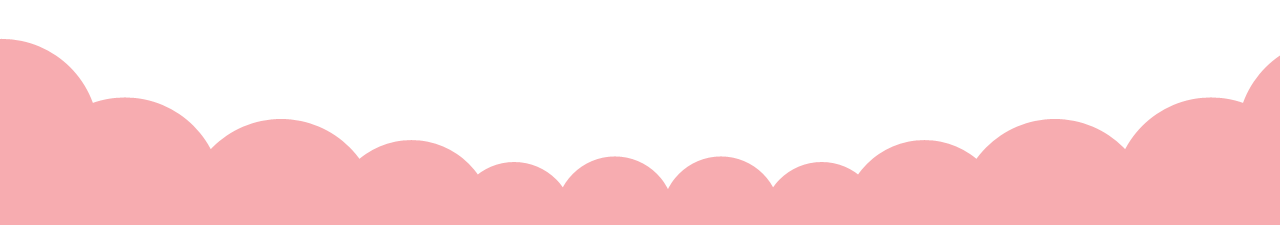 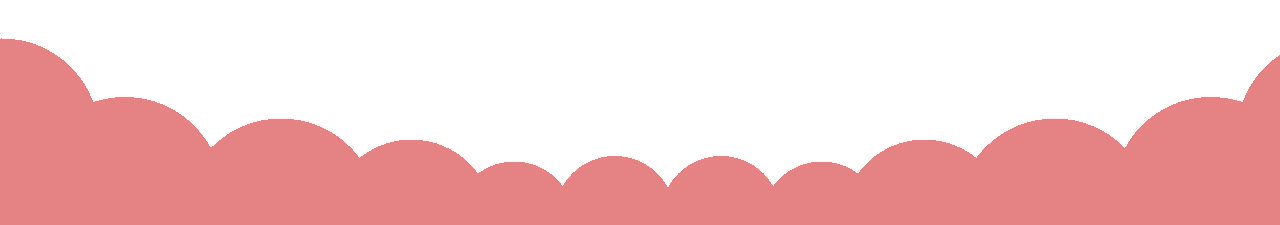 Tìm những từ ngữ miêu tả mức độ khác nhau của đặc điểm sau: cao
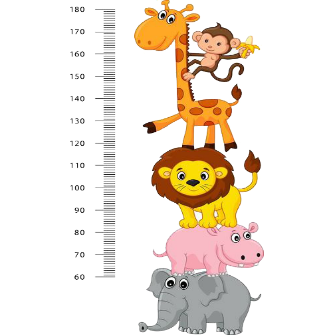 - Cách 1: (tạo từ ghép, từ láy với tính từ cao): cao cao, cao vút, cao chót vót, cao vợi, cao vòi vọi...
- Cách 2: (thêm các từ rất, quá, lắm vào trước hoặc sau từ cao): rất cao, cao quá, cao lắm, quá cao, …
- Cách 3: (tạo ra phép so sánh): cao hơn, cao nhất, cao như núi, cao hơn núi, …
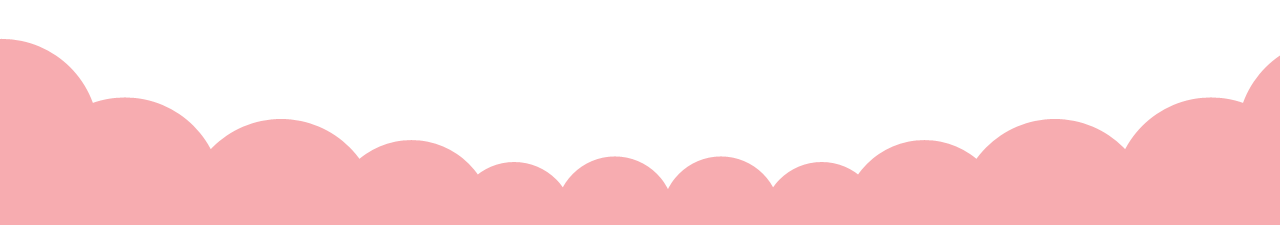 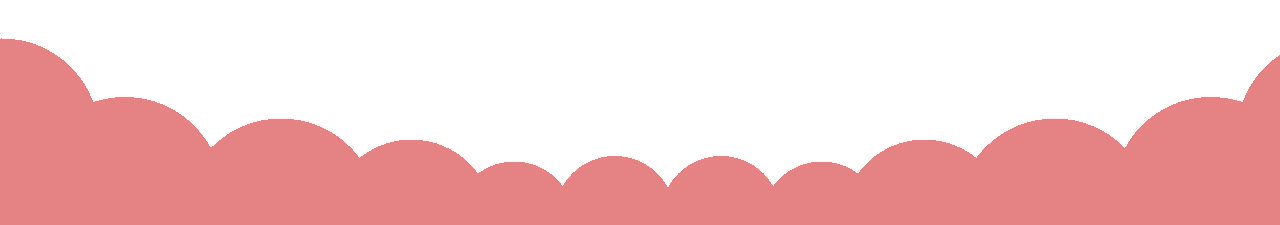 Tìm những từ ngữ miêu tả mức độ khác nhau của đặc điểm sau: vui
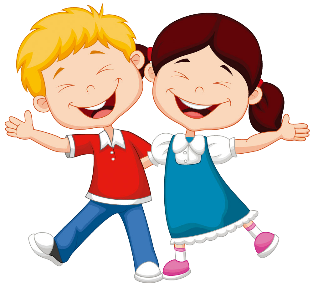 - Cách 1: (tạo từ ghép, từ láy với tính từ vui): vui vui, vui vẻ, vui sướng, sướng vui, mừng vui, vui mừng....
- Cách 2: (thêm các từ rất, quá, lắm vào trước hoặc sau từ vui): rất vui, vui lắm, vui quá …
- Cách 3: (tạo ra phép so sánh): vui hơn, vui nhất, vui như Tết, vui hơn Tết.....
[Speaker Notes: Bấm ngôi sao để quay về]
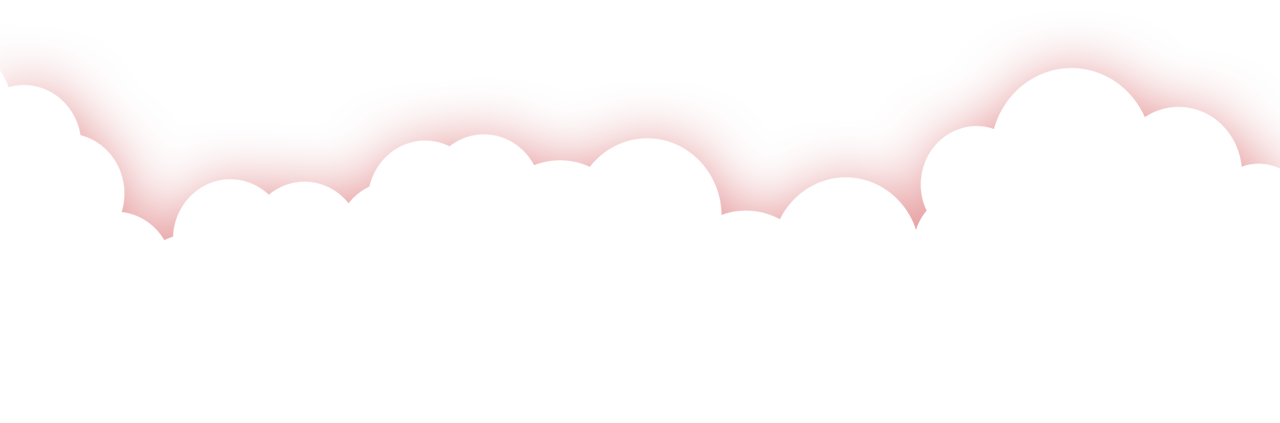 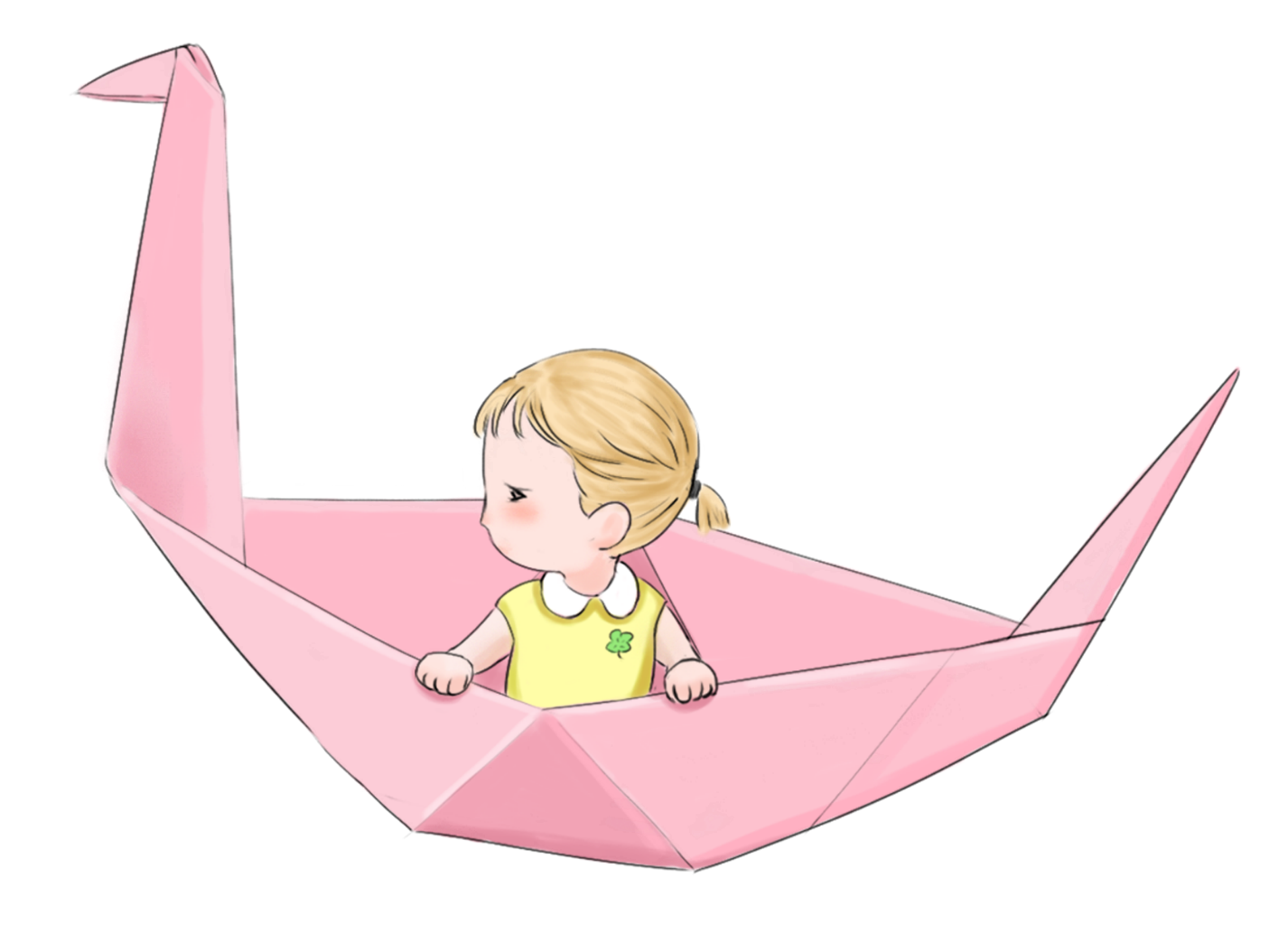 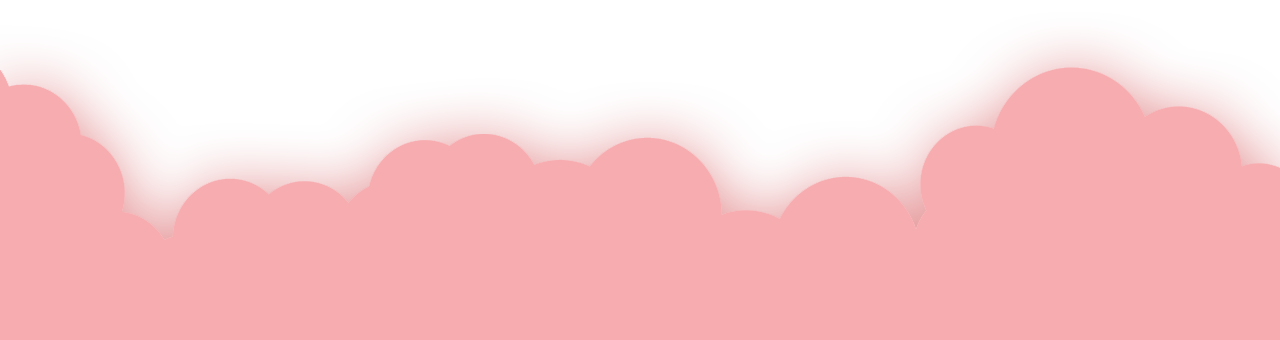 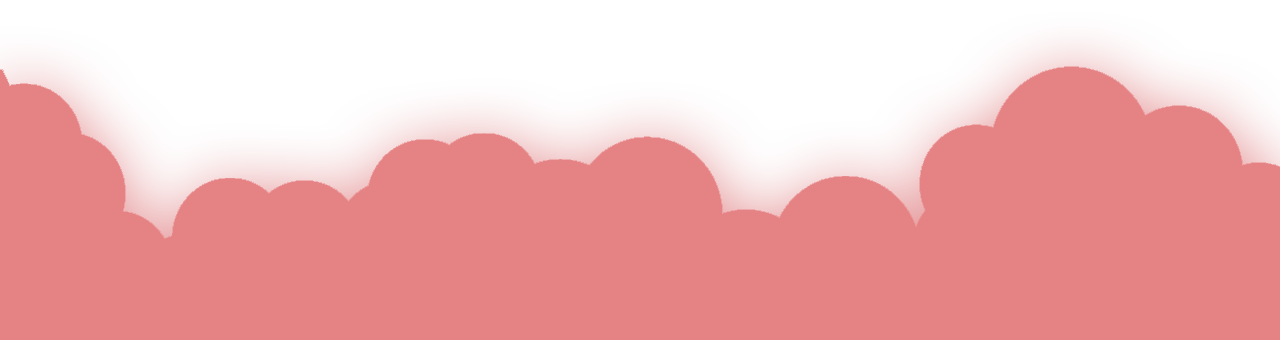 TẠM BIỆT